Myers’ Psychology for AP*
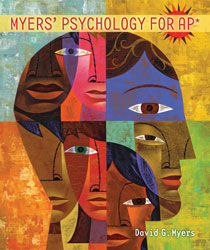 David G. Myers
PowerPoint Presentation Slides
 by Kent Korek 
Germantown High School
Worth Publishers, © 2010
*AP is a trademark registered and/or owned by the College Board, which was not involved in the production of, and does not endorse, this product.
Unit 6:Learning
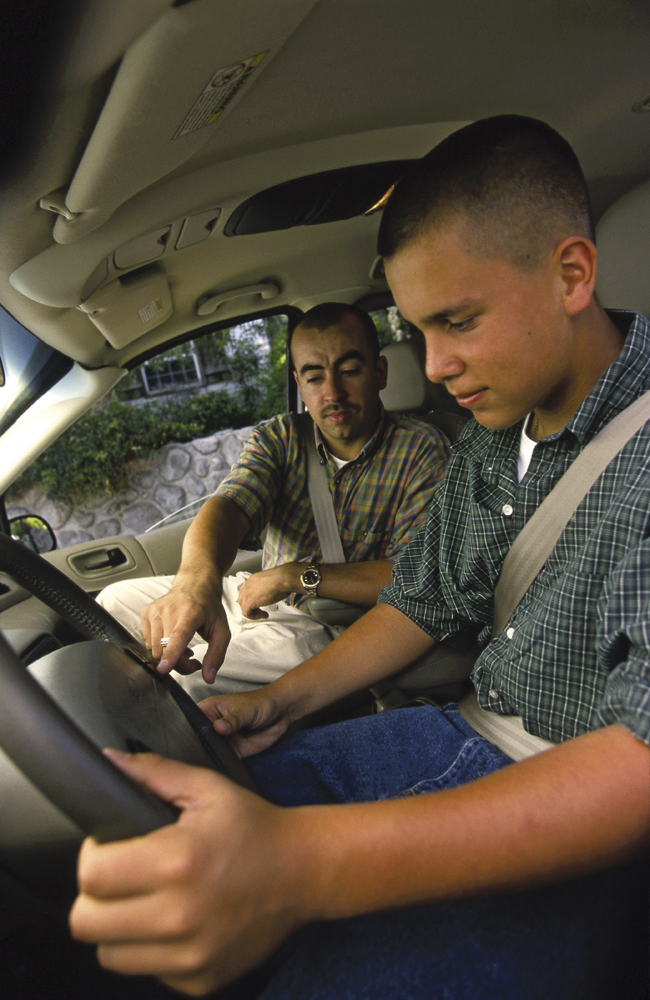 Unit Overview
How Do We Learn?
Classical Conditioning
Operant Conditioning
Learning by Observation
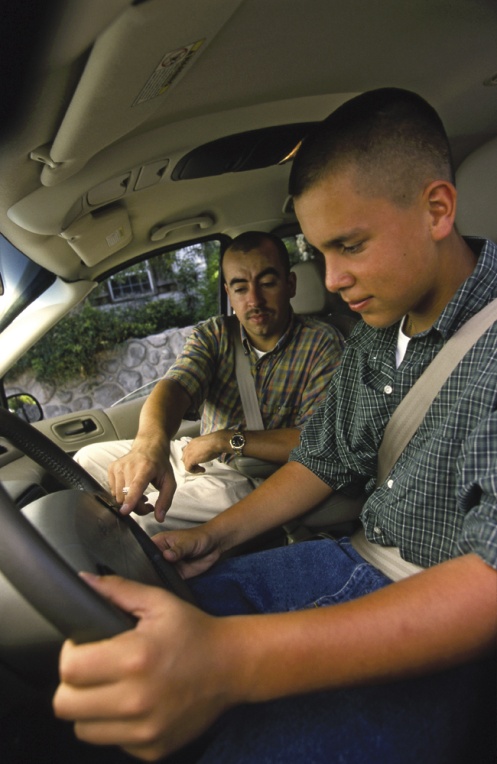 Click on the any of the above hyperlinks to go to that section in the presentation.
How Do We Learn?
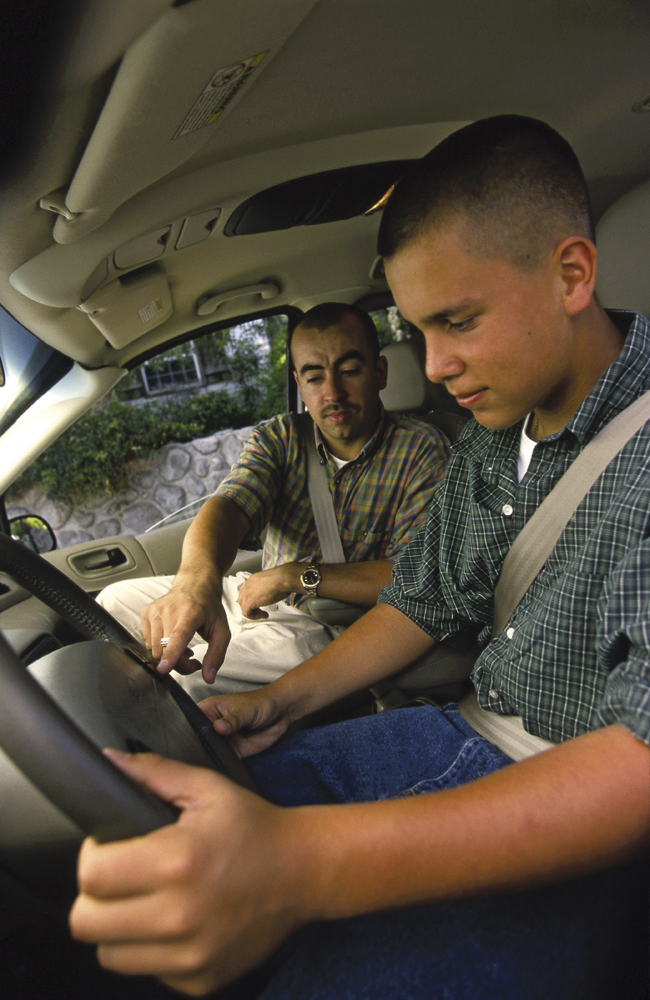 Introduction
Learning
Habituation
Associative learning
Classical conditioning
Operant conditioning
Observational learning
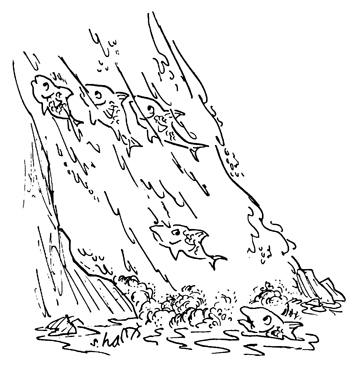 Classical Conditioning
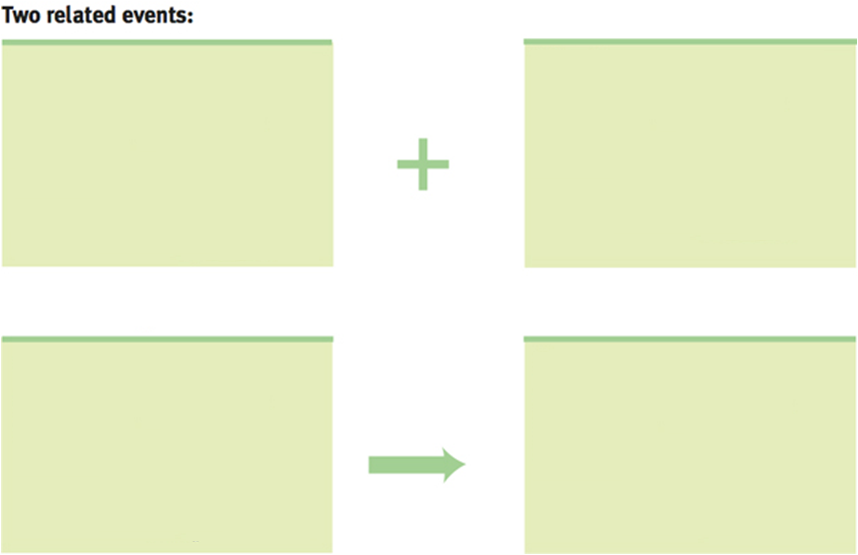 Classical Conditioning
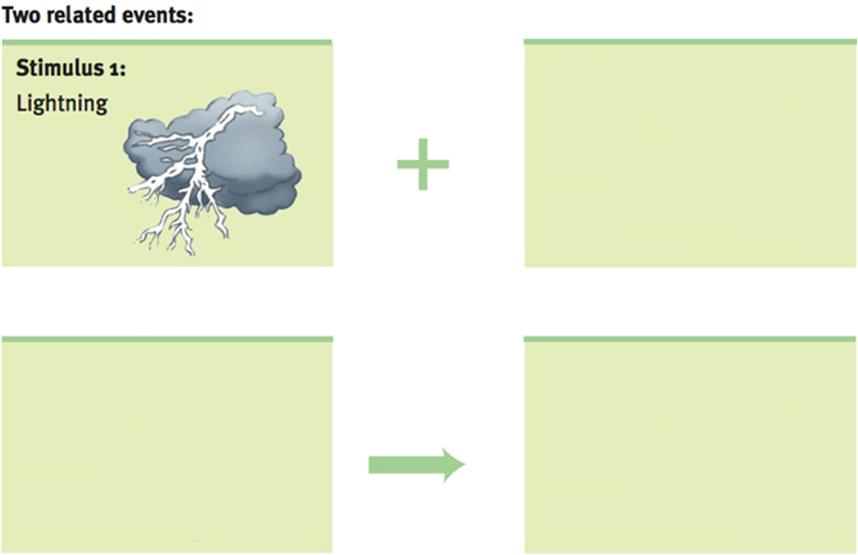 Classical Conditioning
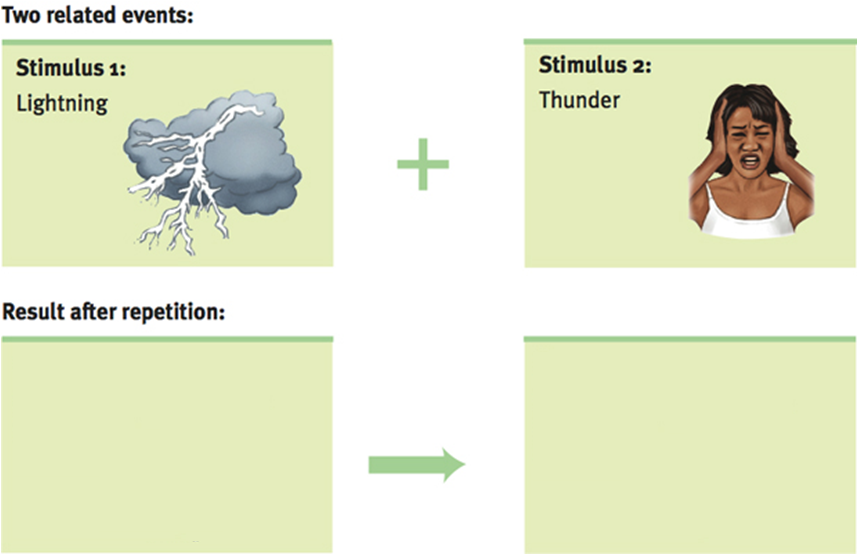 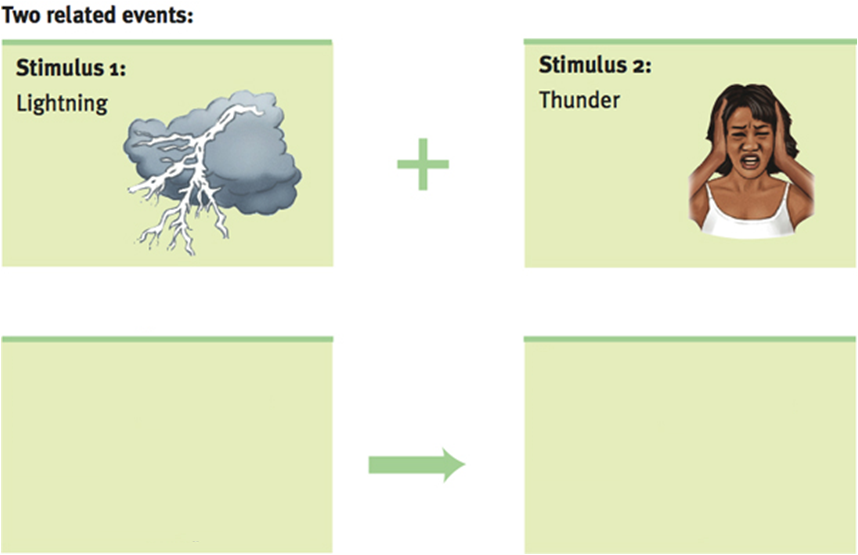 Classical Conditioning
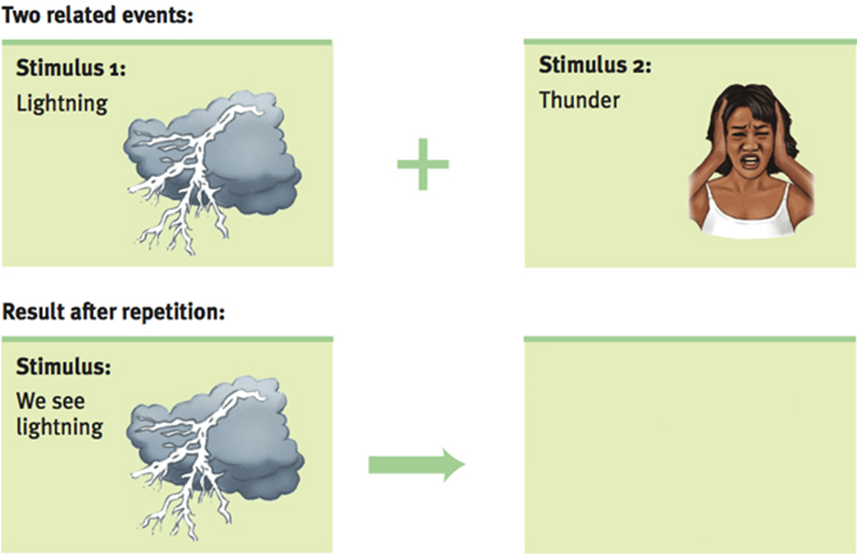 Classical Conditioning
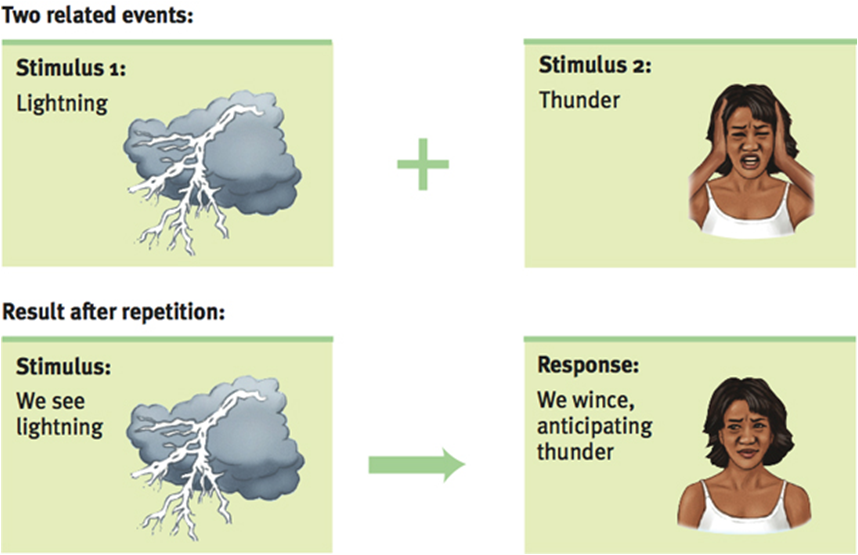 Operant Conditioning
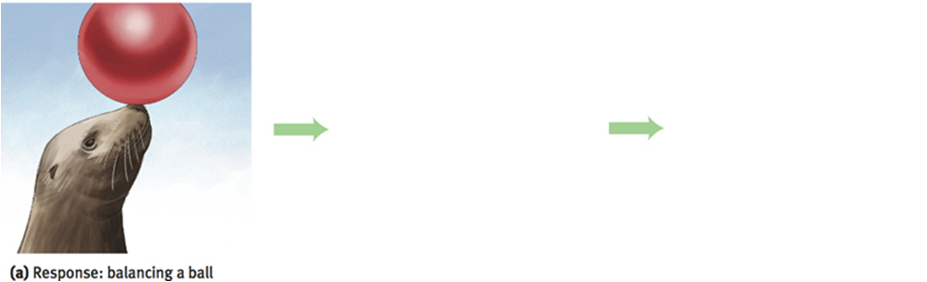 Operant Conditioning
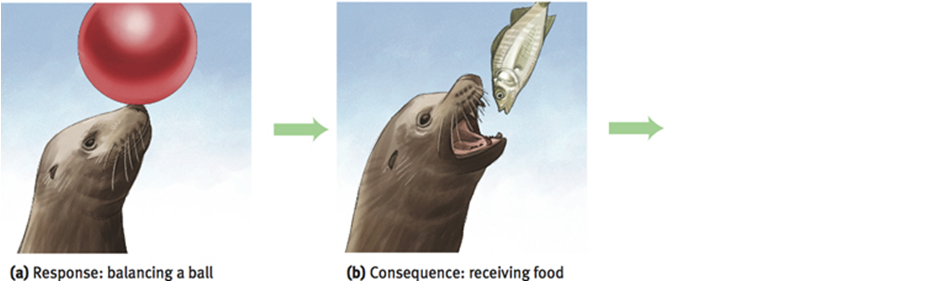 Operant Conditioning
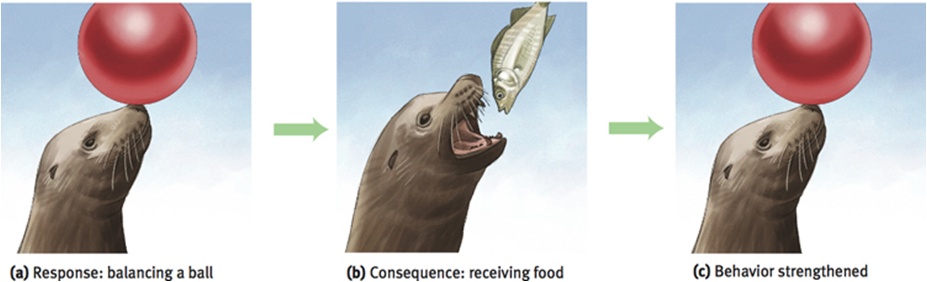 Classical Conditioning
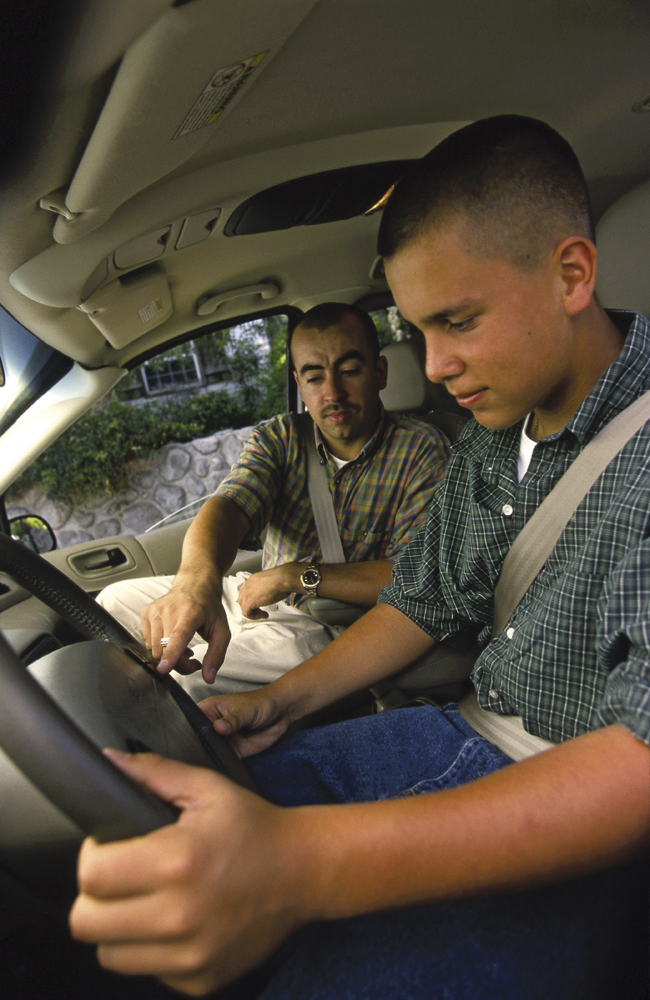 Introduction
Classical conditioning
Ivan Pavlov
John B. Watson
Behaviorism
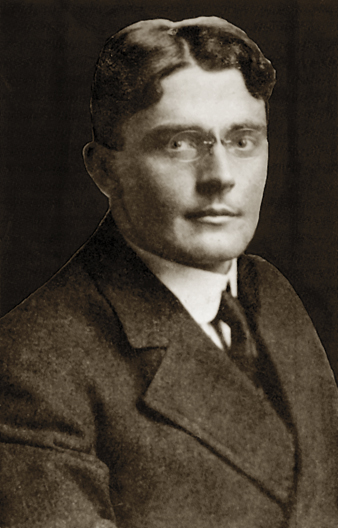 Pavlov’s Experiments
Ivan Pavlov
Background
Experimental procedure
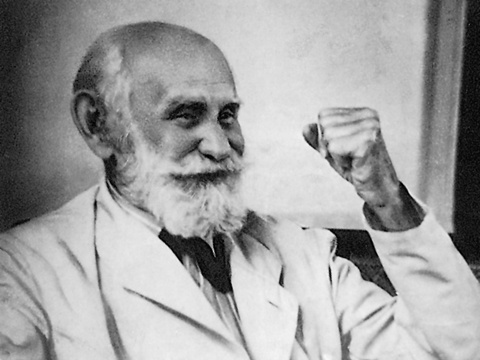 Pavlov’s Experiments
Parts of Classical Conditioning
Unconditioned stimulus (US)
Unconditioned response (UR)
Conditioned stimulus (CS)
Conditioned response (CR)
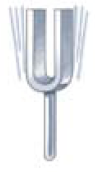 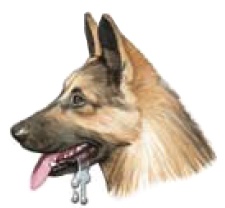 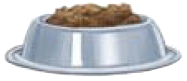 Pavlov’s Experiments
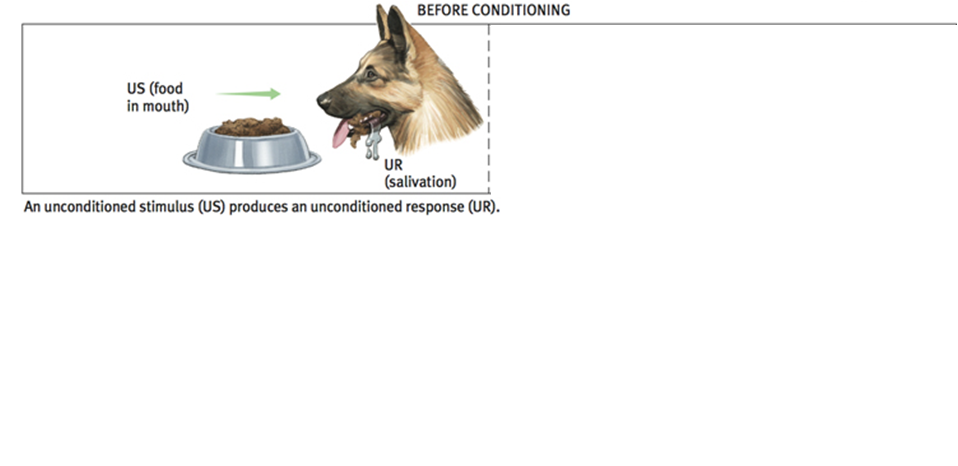 Pavlov’s Experiments
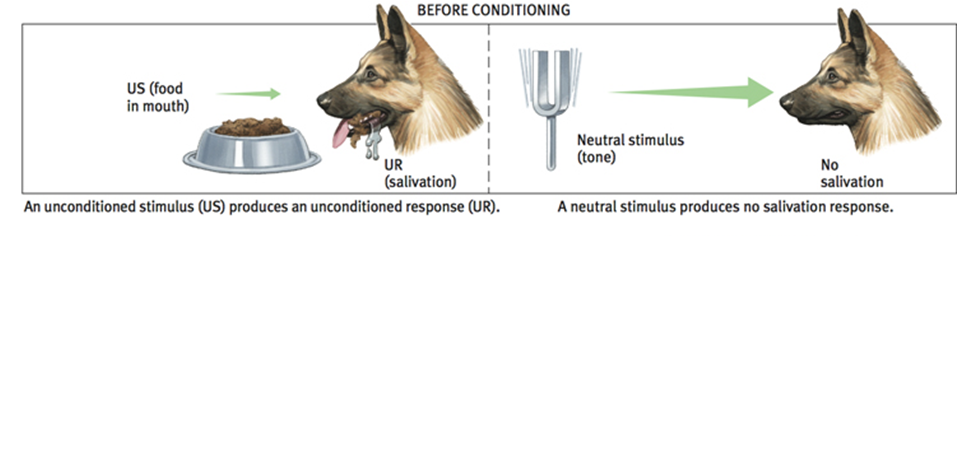 Pavlov’s Experiments
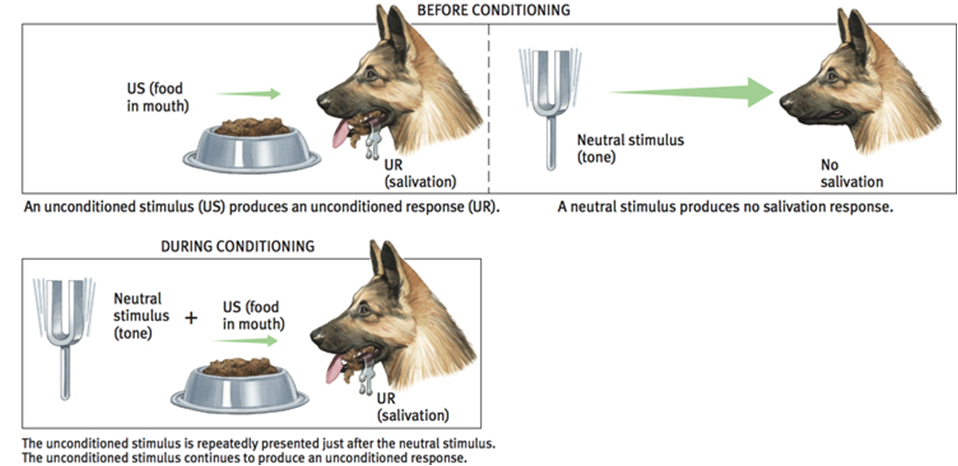 Pavlov’s Experiments
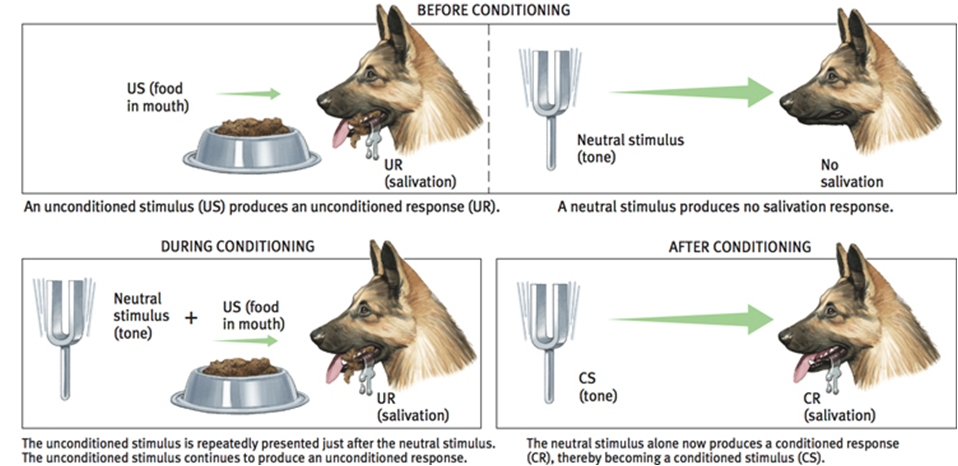 Classical Conditioning
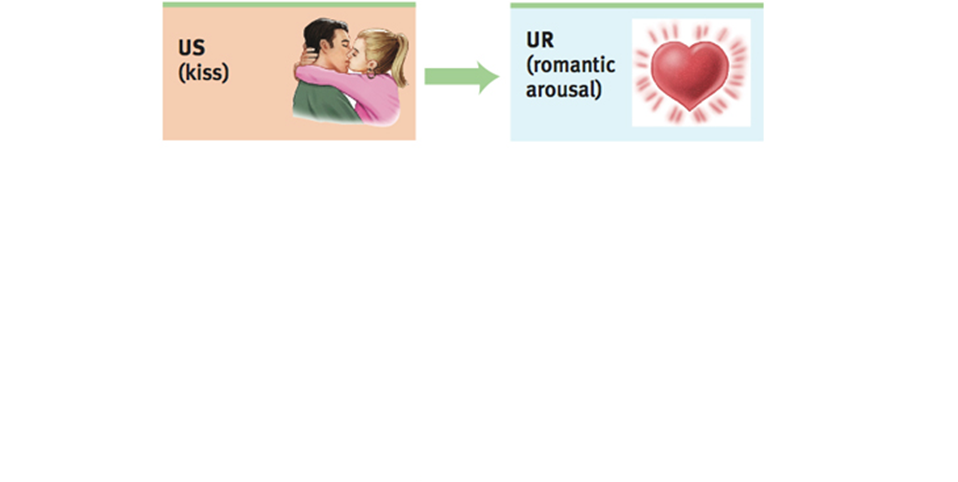 Classical Conditioning
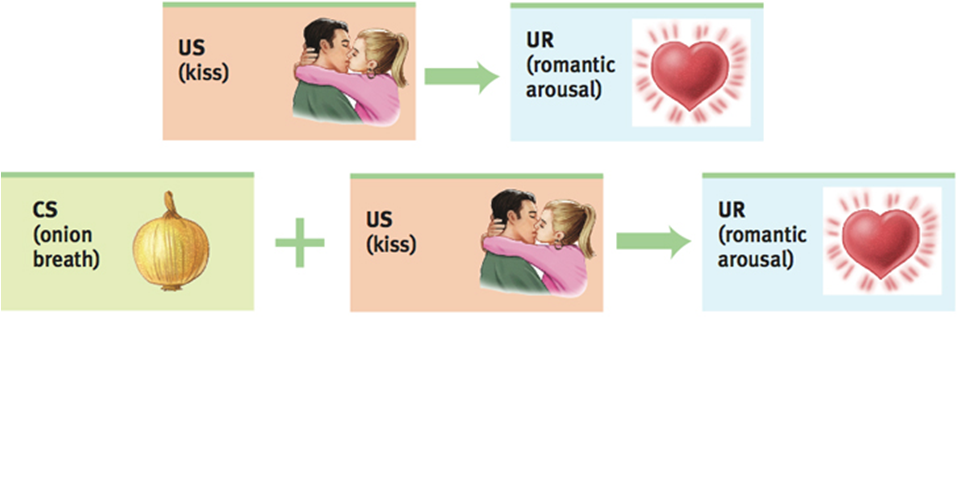 Classical Conditioning
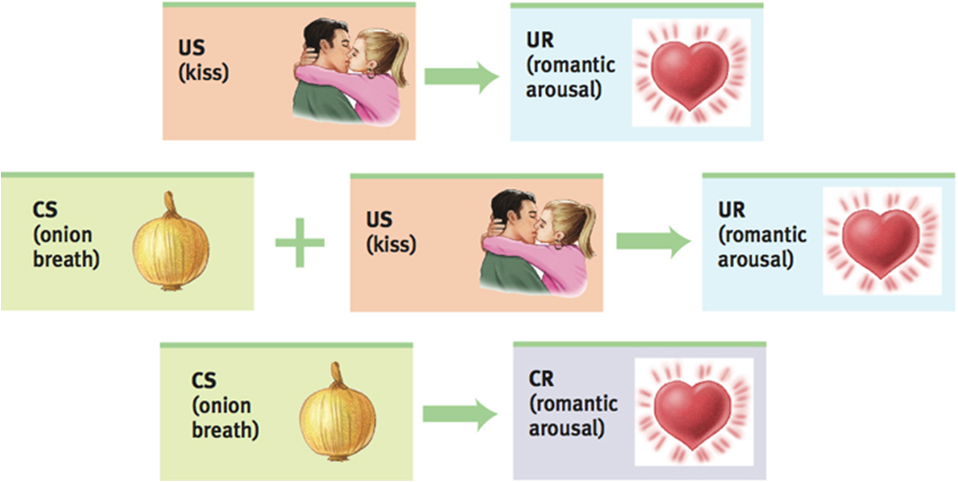 Pavlov’s ExperimentsAcquisition
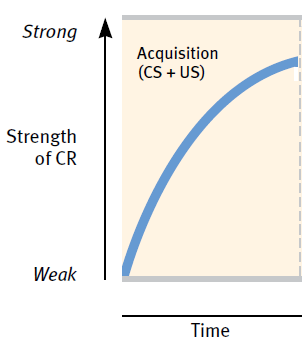 Acquisition
Higher-order                     conditioning
Pavlov’s ExperimentsExtinction and Spontaneous Recovery
Extinction
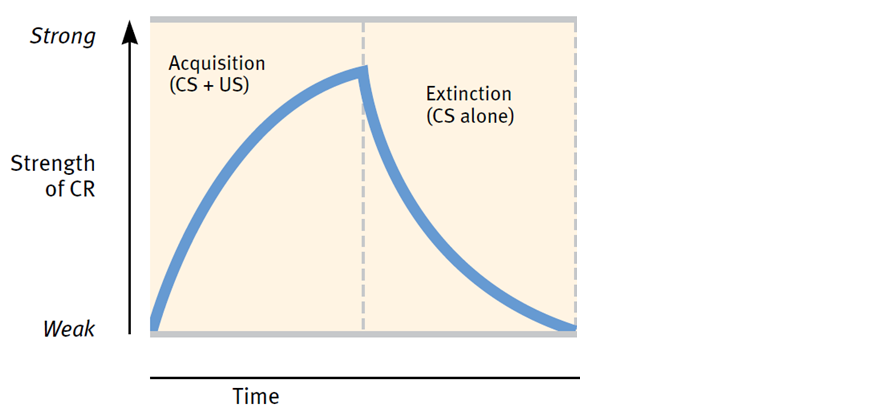 Pavlov’s ExperimentsExtinction and Spontaneous Recovery
Extinction
Spontaneous recovery
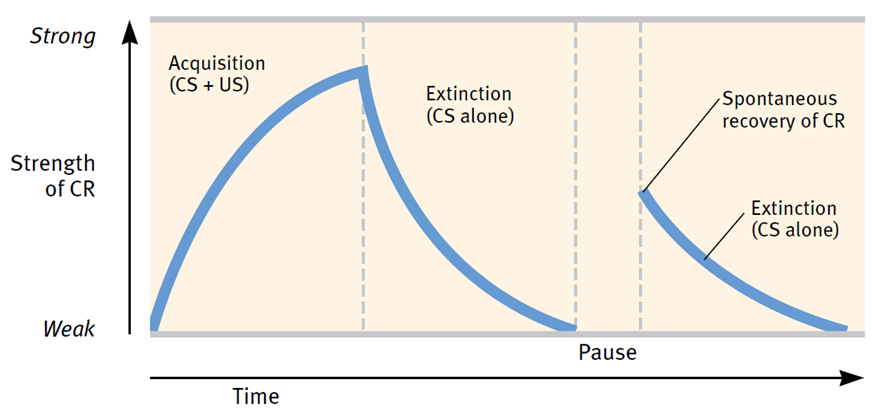 Pavlov’s ExperimentsGeneralization
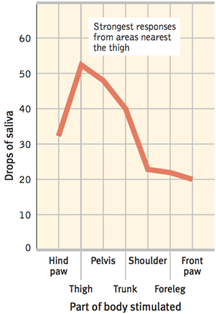 Generalization
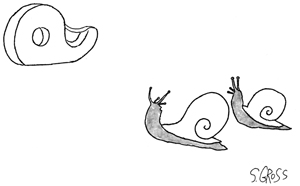 Pavlov’s ExperimentsDiscrimination
Discrimination
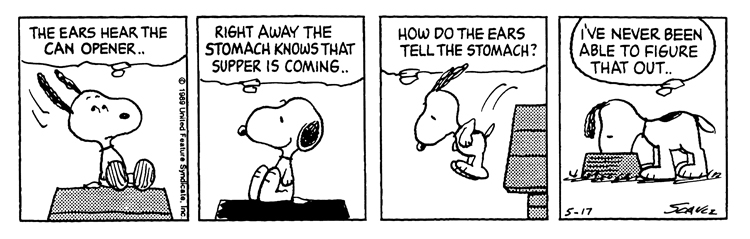 Extending Pavlov’s Understanding
Cognitive Processes
Learned helplessness
Biological                    Predispositions
Conditioned                               taste aversion
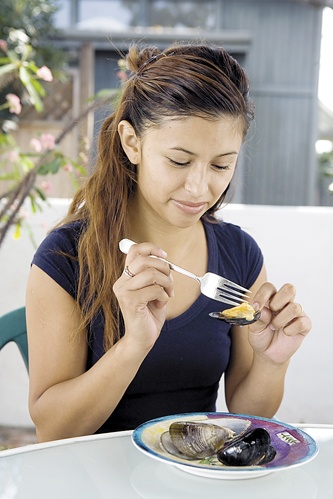 Extending Pavlov’s Understanding
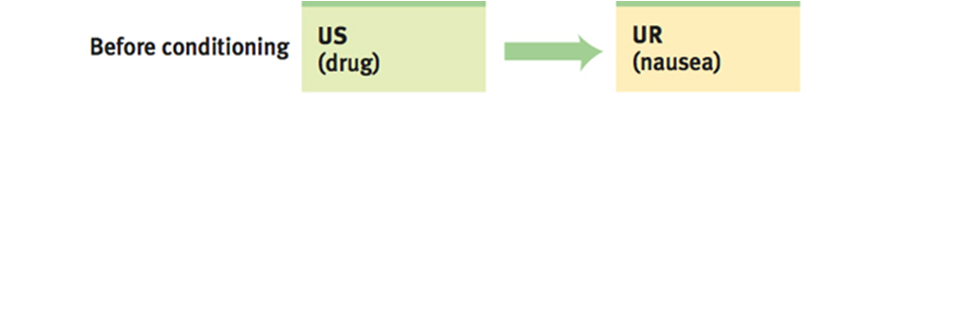 Extending Pavlov’s Understanding
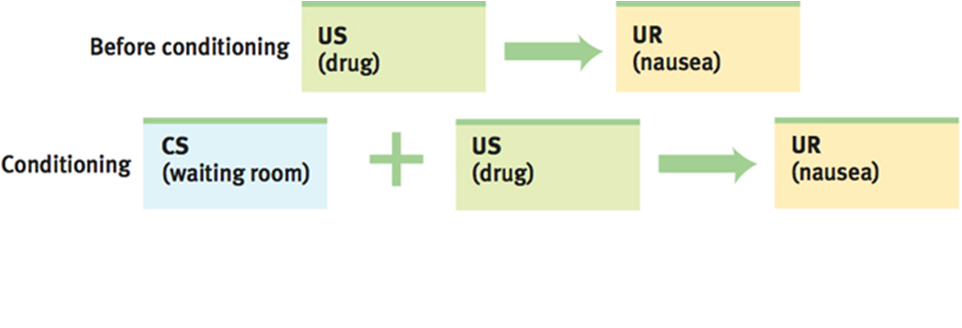 Extending Pavlov’s Understanding
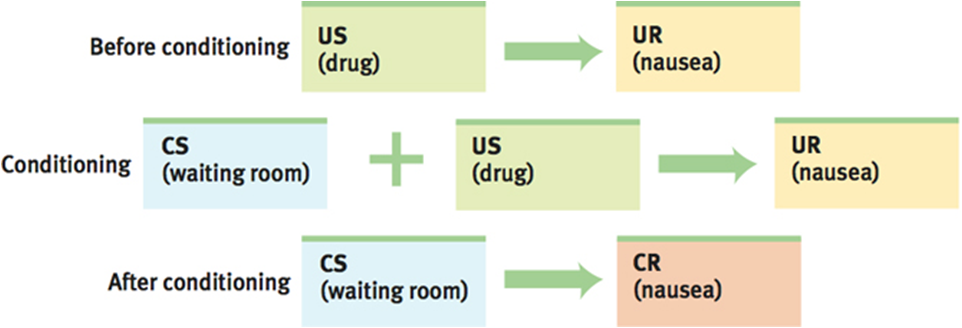 Biopsychosocial Influences on Learning
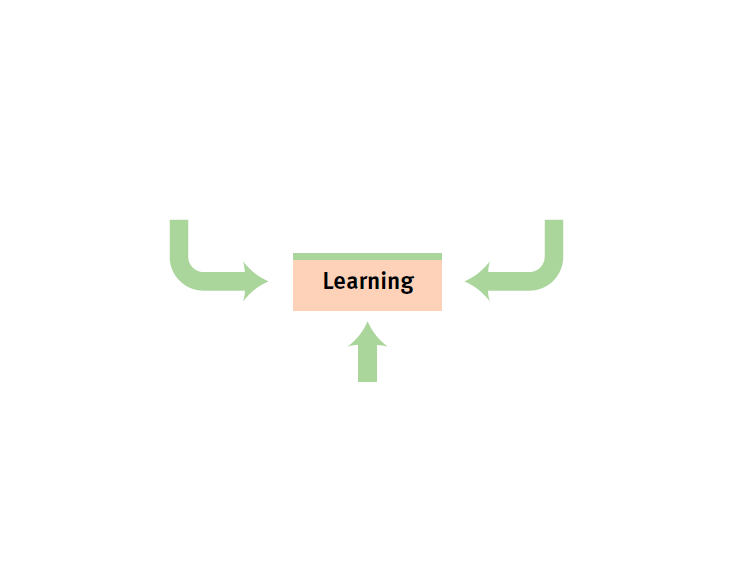 Biopsychosocial Influences on Learning
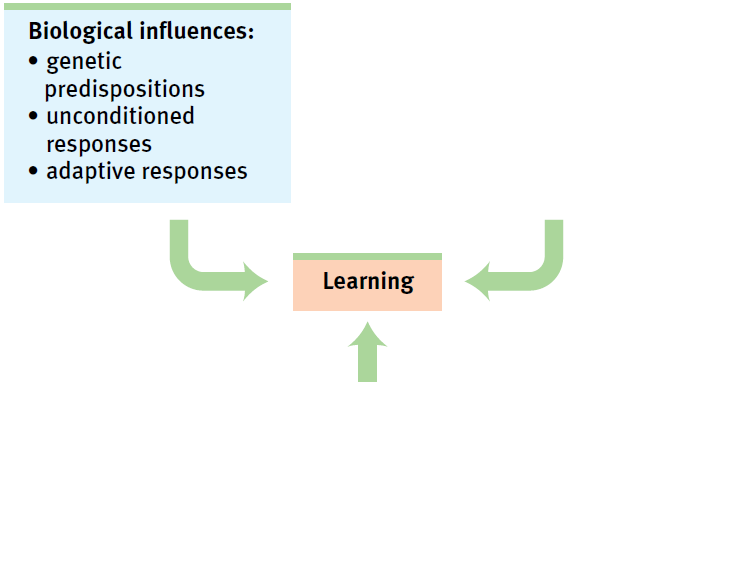 Biopsychosocial Influences on Learning
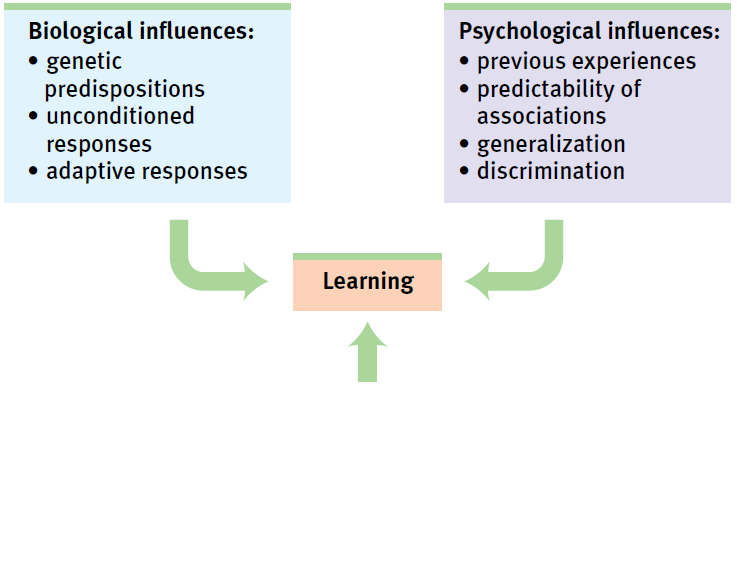 Biopsychosocial Influences on Learning
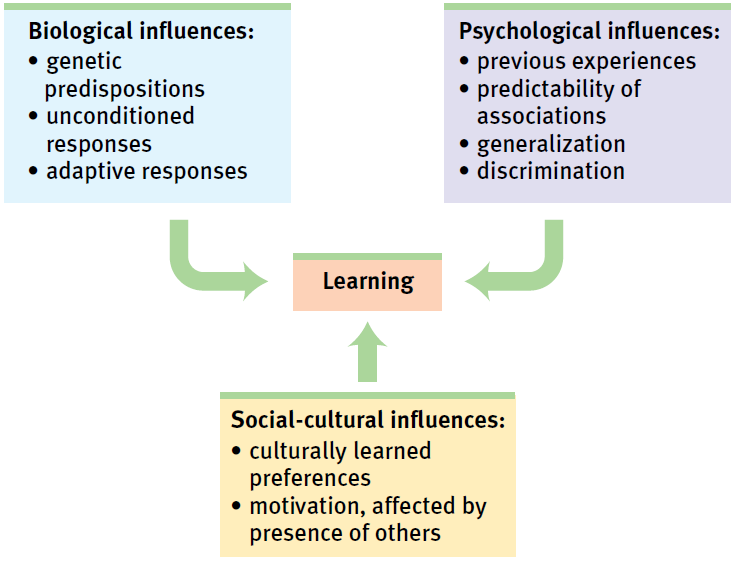 Pavlov’s Legacy
Classical conditioning applies to other organisms
Showed how to study a topic scientifically
Pavlov’s LegacyApplications of Classical Conditioning
John Watson and Baby Albert
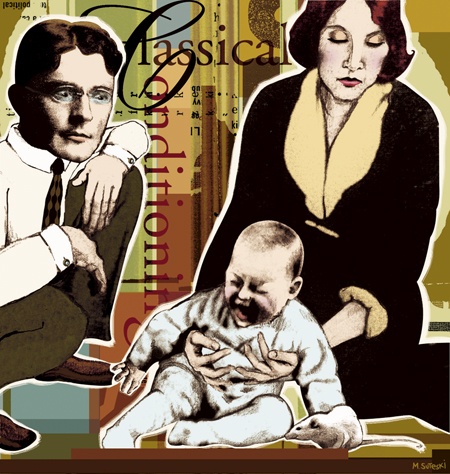 Operant Conditioning
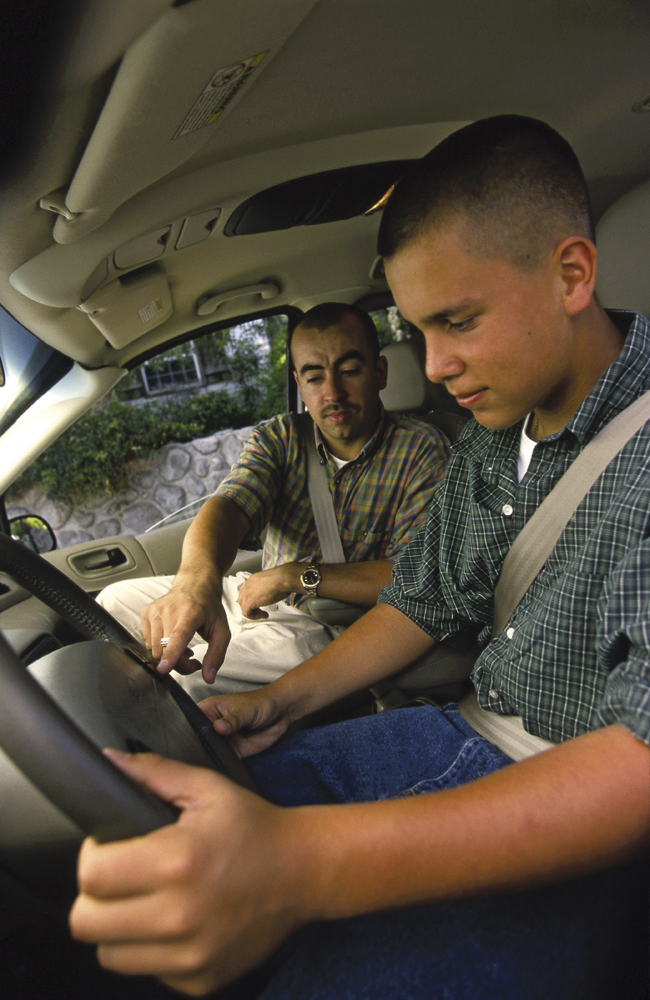 Introduction
Respondent behavior
Operant conditioning
Operant behavior
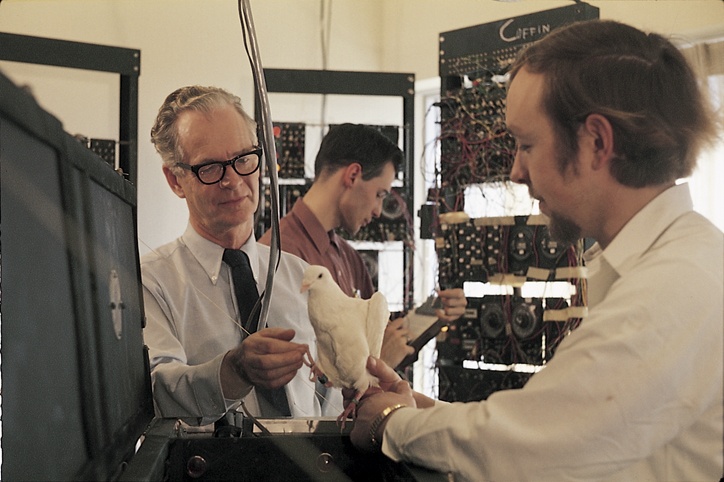 Skinner’s Experiments
Edward Thorndike’s Law of Effect
B.F. Skinner
Behavioral technology
Behavior control
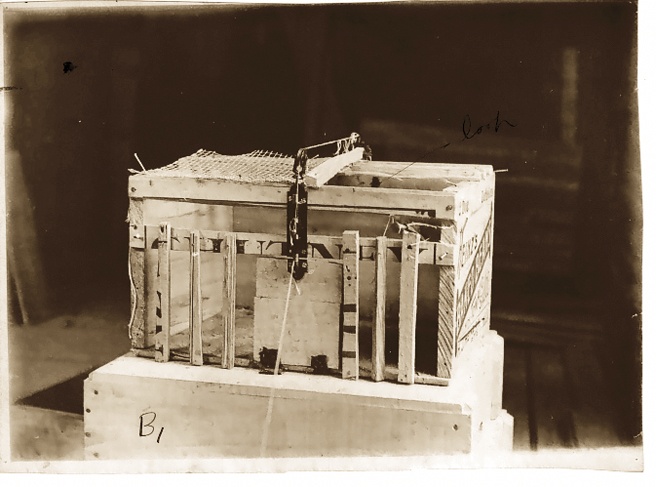 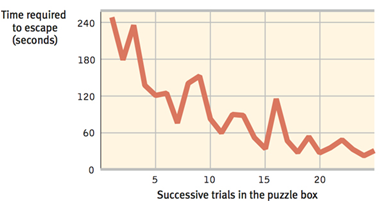 Skinner’s Experiments
Operant Chamber (Skinner Box)
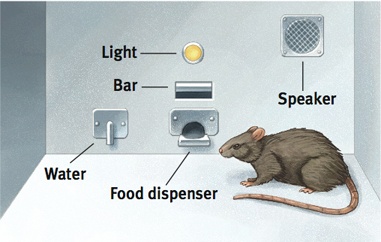 Skinner’s ExperimentsShaping Behavior
Shaping
Successive approximations
Discriminative stimulus
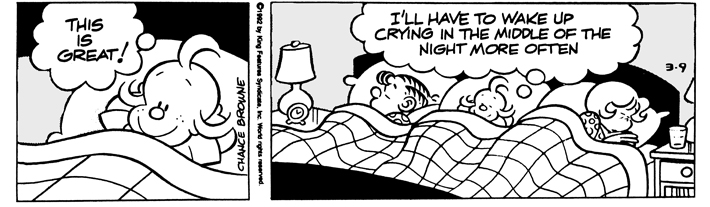 Skinner’s ExperimentsTypes of Reinforcers
Reinforcer
Positive reinforcement
Negative reinforcement
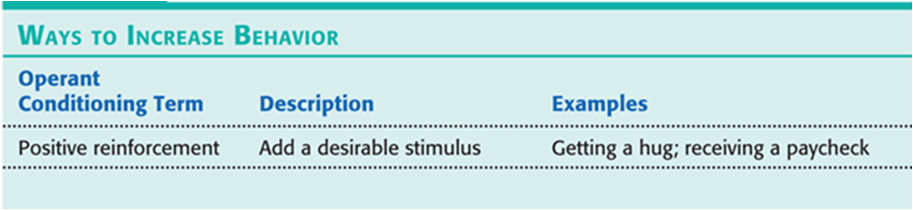 Skinner’s ExperimentsTypes of Reinforcers
Reinforcer
Positive reinforcement
Negative reinforcement
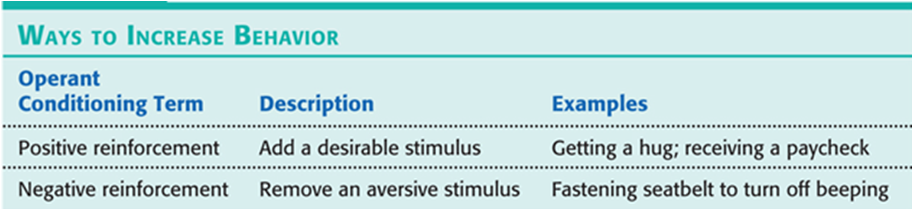 Skinner’s ExperimentsTypes of Reinforcers
Primary reinforcer
Conditioned reinforcer
Secondary                                    reinforcer
Immediate vs                               delayed                                  reinforcers
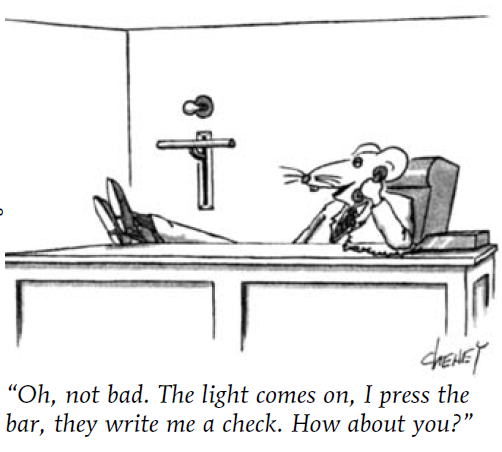 Skinner’s ExperimentsReinforcement Schedules
Continuous reinforcement
Partial (intermittent) reinforcement
Schedules
Fixed-ratio schedule
Variable-ratio schedule
Fixed-interval schedule
Variable-interval schedule
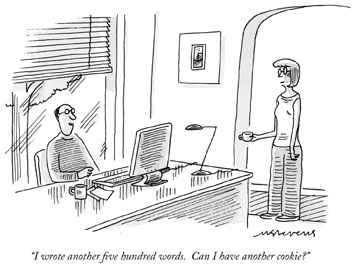 Skinner’s ExperimentsReinforcement Schedules
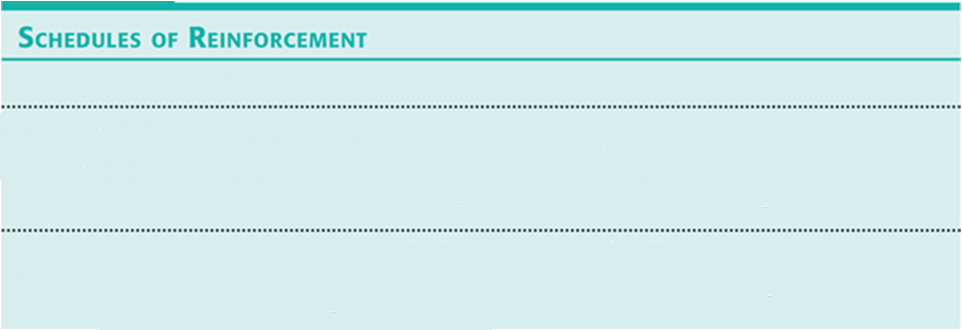 Skinner’s ExperimentsReinforcement Schedules
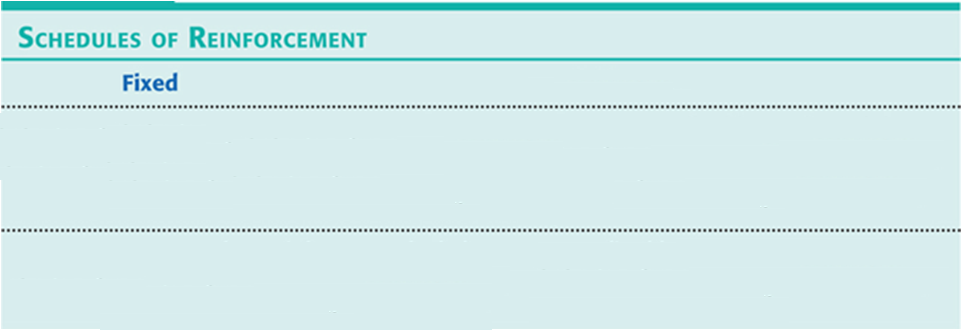 Skinner’s ExperimentsReinforcement Schedules
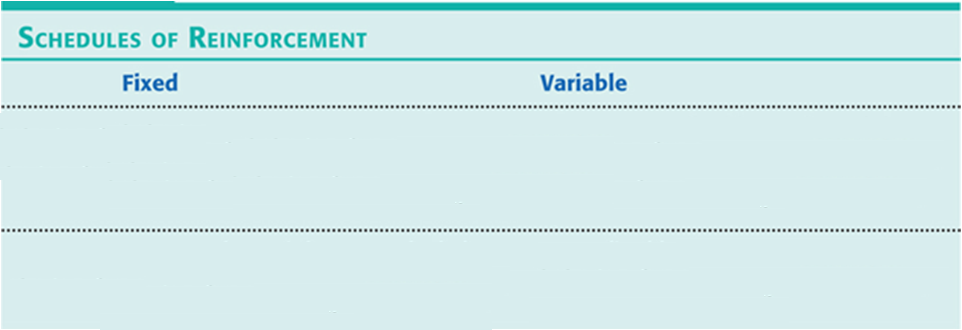 Skinner’s ExperimentsReinforcement Schedules
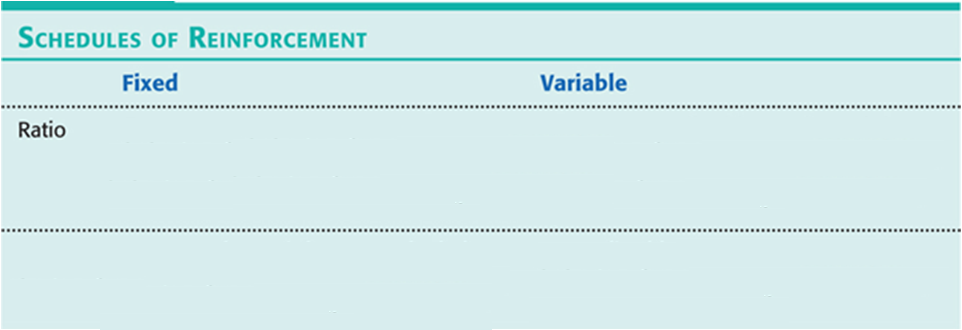 Skinner’s ExperimentsReinforcement Schedules
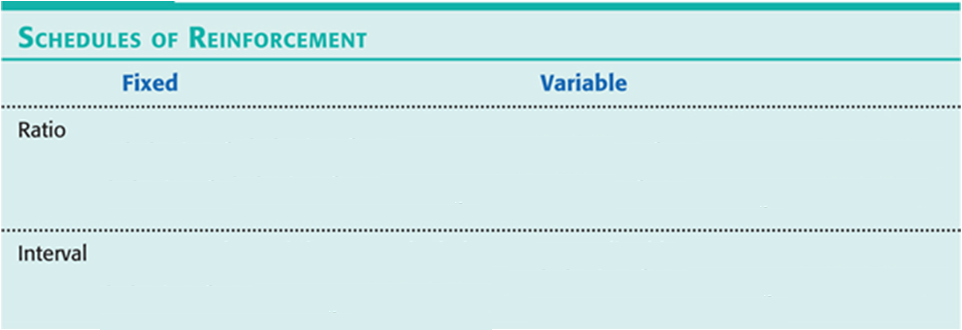 Skinner’s ExperimentsReinforcement Schedules
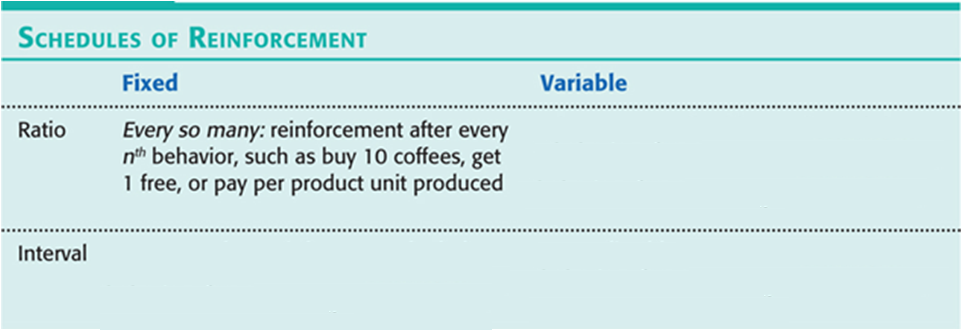 Skinner’s ExperimentsReinforcement Schedules
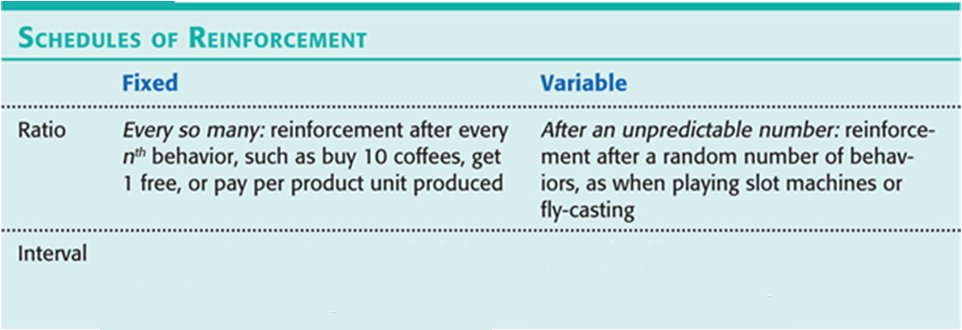 Skinner’s ExperimentsReinforcement Schedules
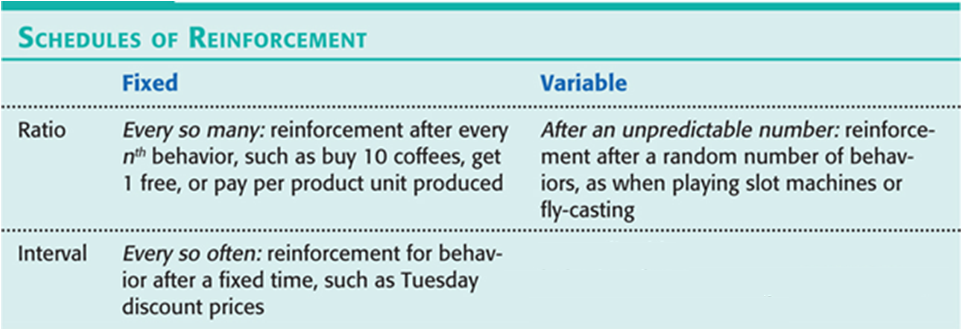 Skinner’s ExperimentsReinforcement Schedules
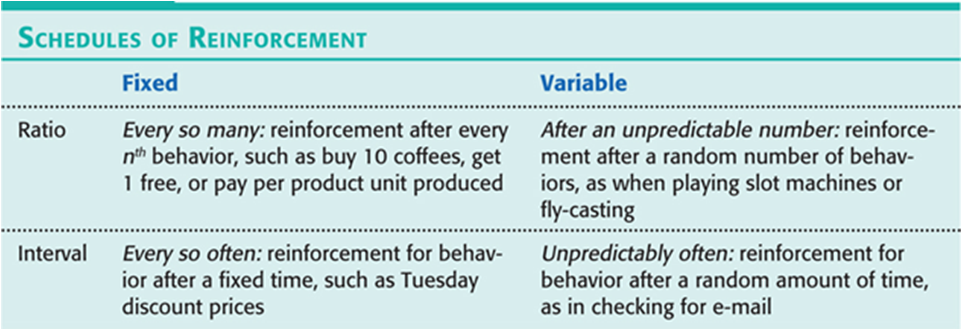 Skinner’s ExperimentsReinforcement Schedules
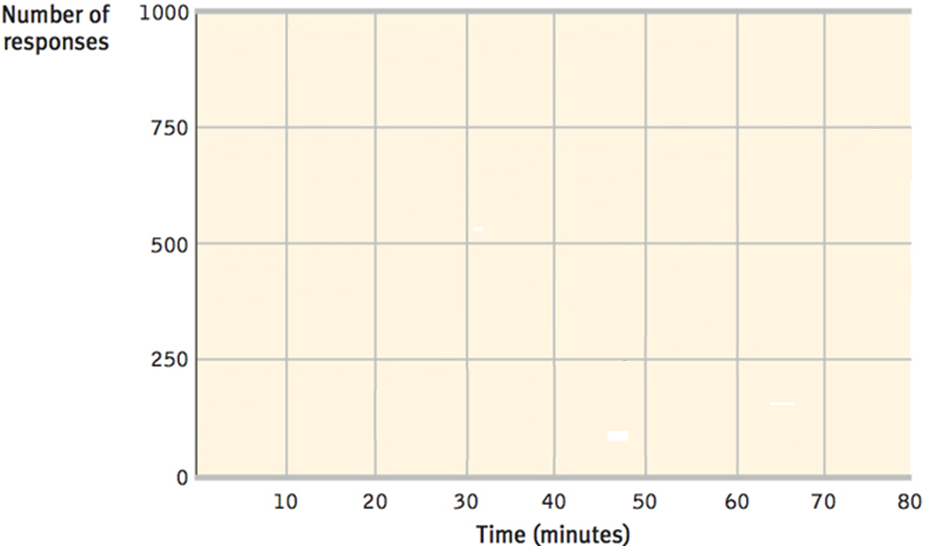 Skinner’s ExperimentsReinforcement Schedules
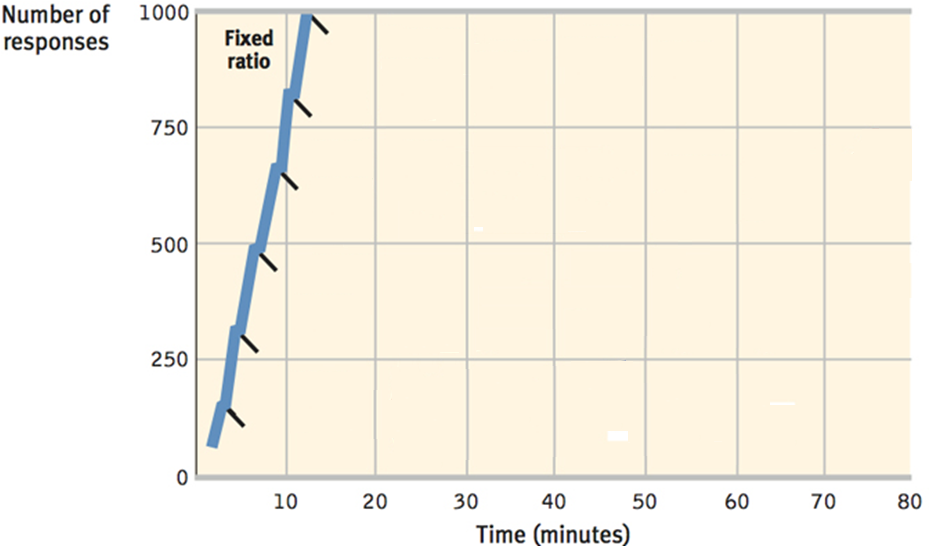 Skinner’s ExperimentsReinforcement Schedules
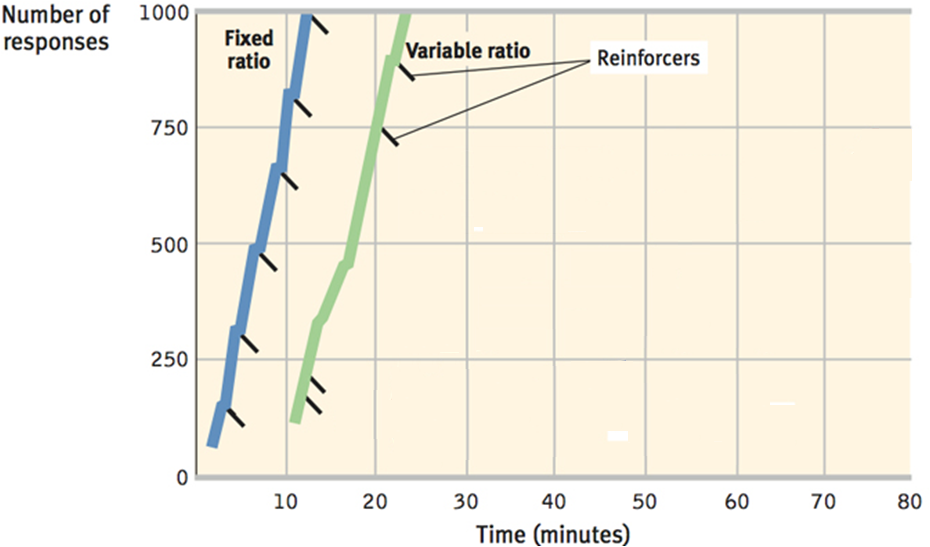 Skinner’s ExperimentsReinforcement Schedules
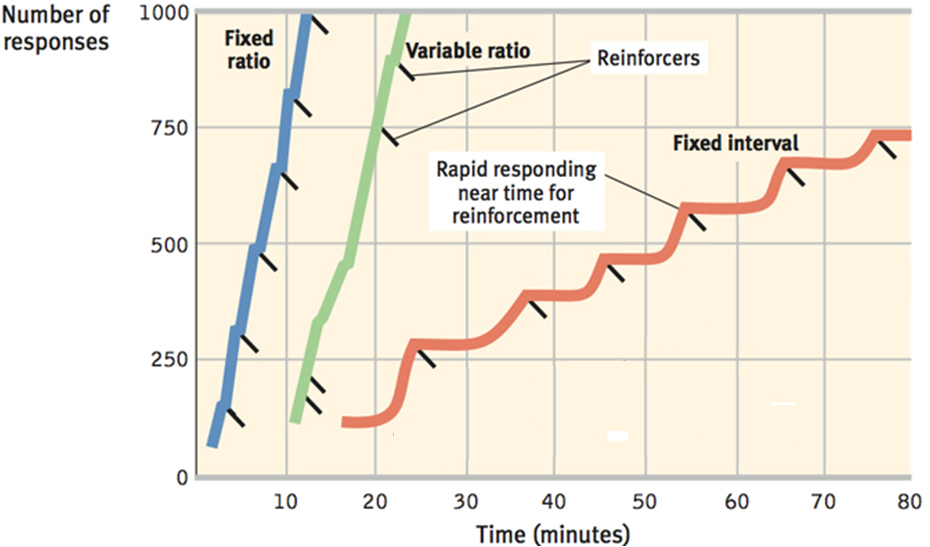 Skinner’s ExperimentsReinforcement Schedules
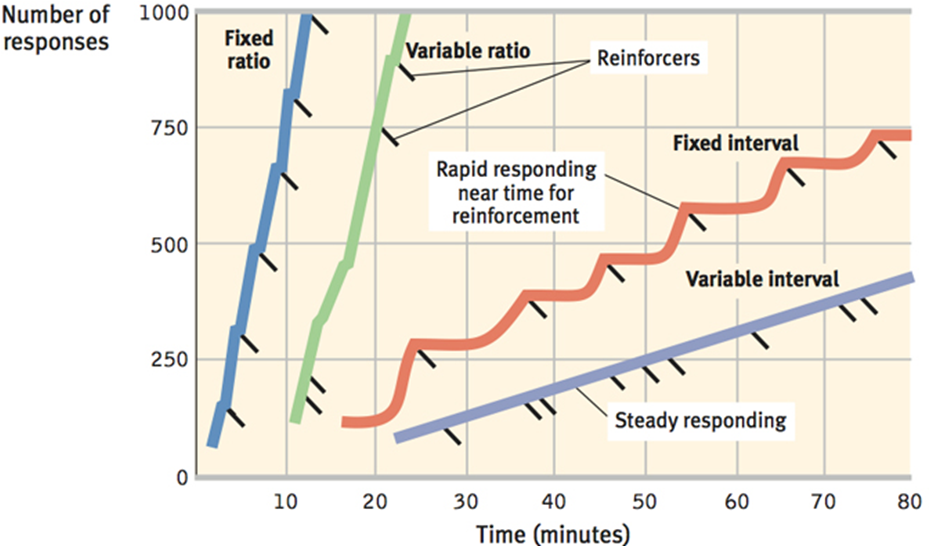 Skinner’s ExperimentsPunishment
Punishment
Positive punishment
Negative punishment
Skinner’s ExperimentsPunishment
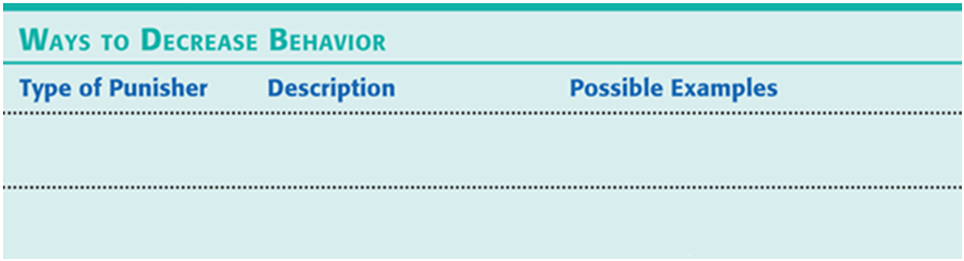 Skinner’s ExperimentsPunishment
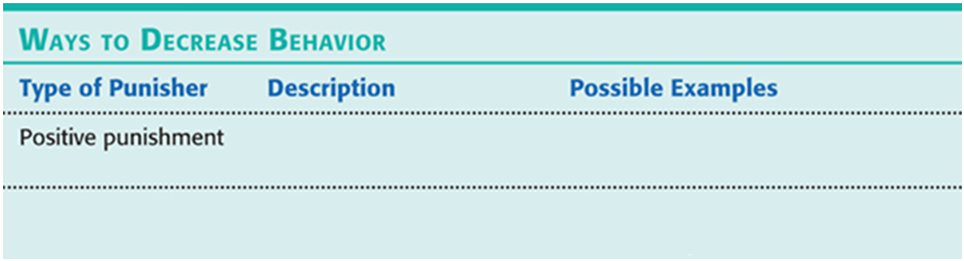 Skinner’s ExperimentsPunishment
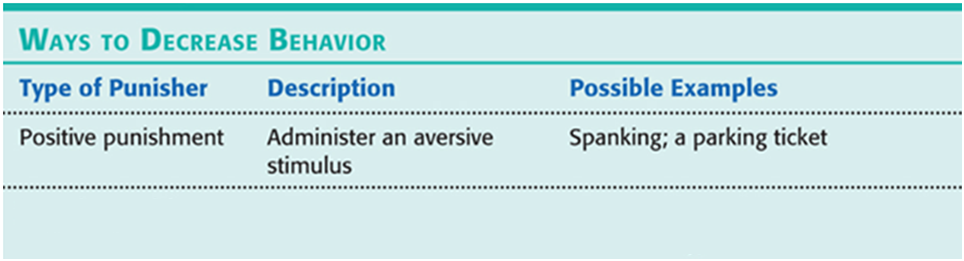 Skinner’s ExperimentsPunishment
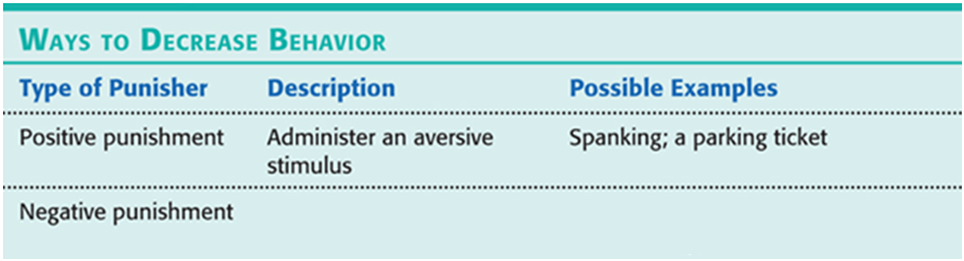 Skinner’s ExperimentsPunishment
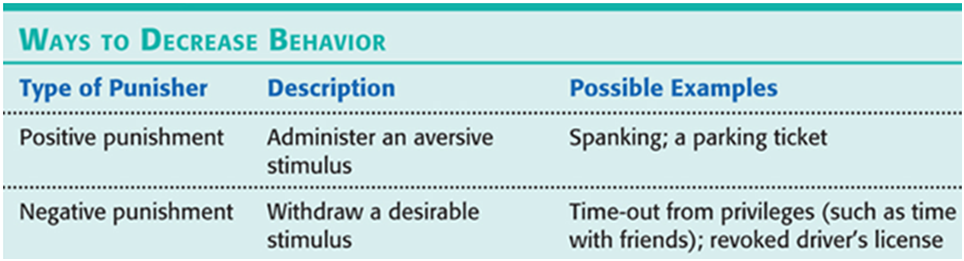 Skinner’s ExperimentsPunishment
Negatives of using punishment
Punished behavior is suppressed not forgotten
Punishment teaches discrimination
Punishment can teach fear
Physical punishment may increase aggression
Extending Skinner’s UnderstandingCognition and Operant Conditioning
Latent learning
Cognitive map
Insight learning
Intrinsic                                       motivation
Extrinsic                                motivation
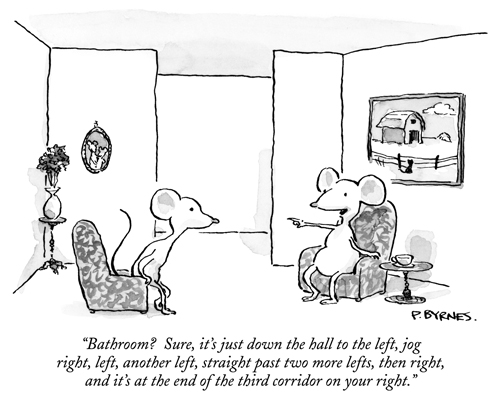 Extending Skinner’s UnderstandingBiological Predispositions
Biological constraints predispose organisms to learn associations that are naturally adaptive
Skinner’s LegacyApplications of Operant Conditioning
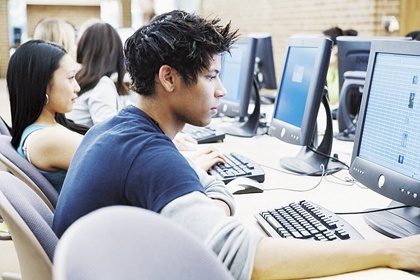 At school
In sports
At home
For self-                      improvement
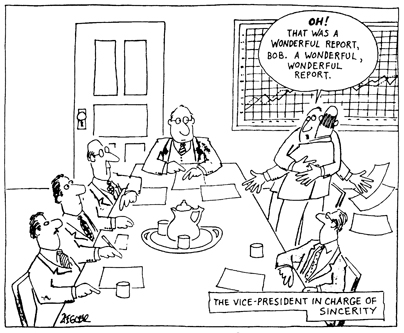 Contrasting Classical and Operant Conditioning
Similarities between classical and operant conditioning
Differences between classical and operant conditioning
Contrasting Classical and Operant Conditioning
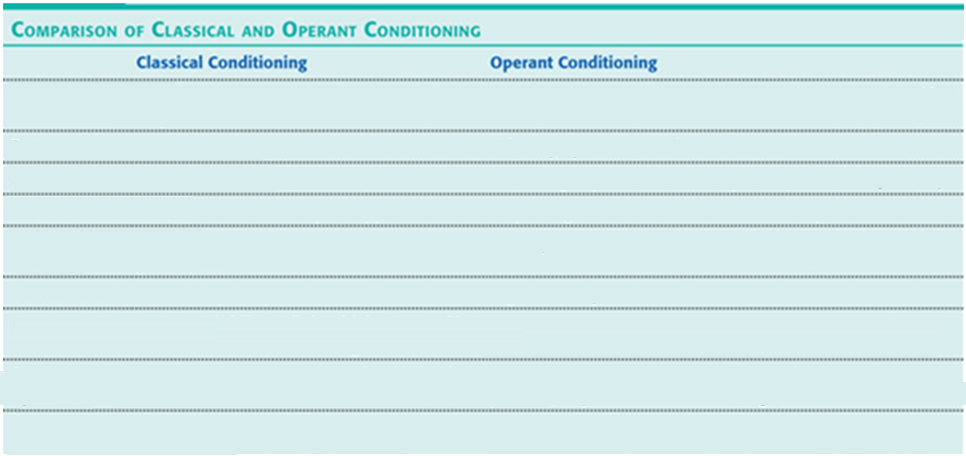 Contrasting Classical and Operant Conditioning
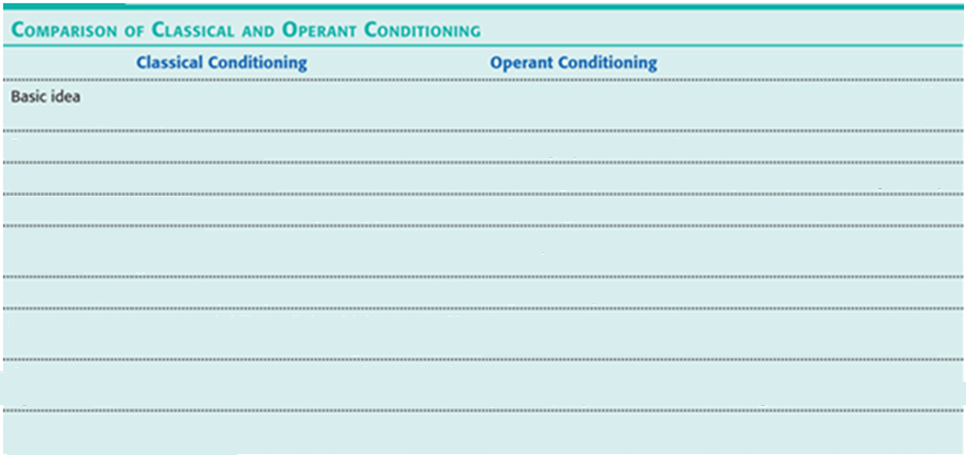 Contrasting Classical and Operant Conditioning
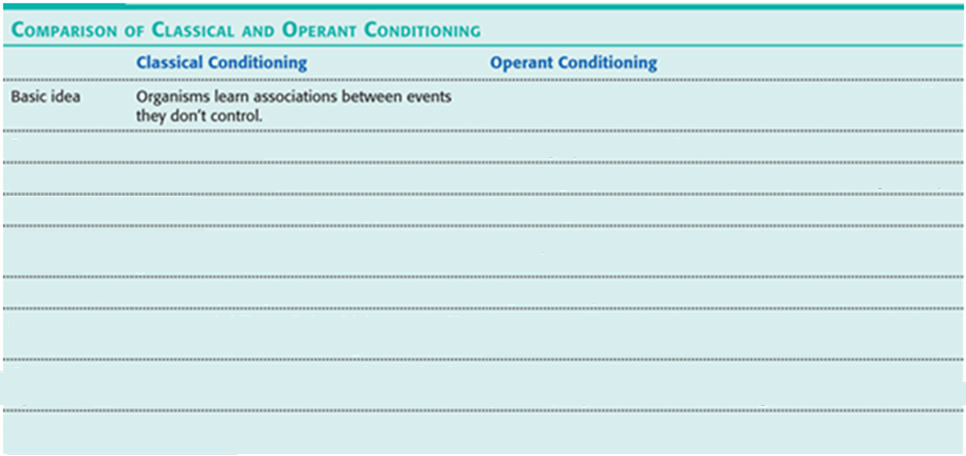 Contrasting Classical and Operant Conditioning
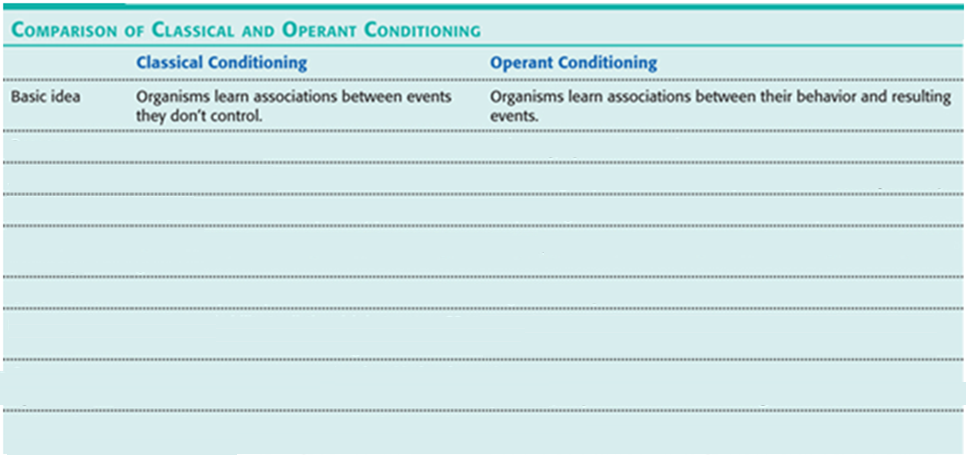 Contrasting Classical and Operant Conditioning
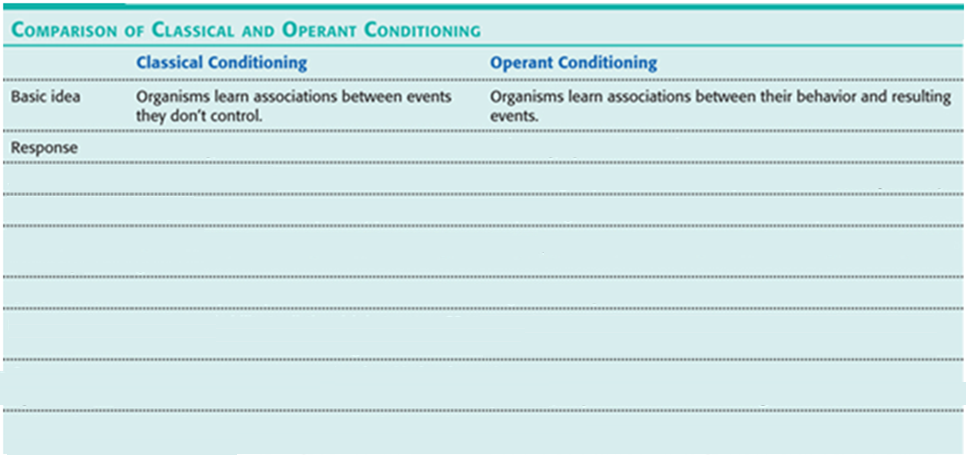 Contrasting Classical and Operant Conditioning
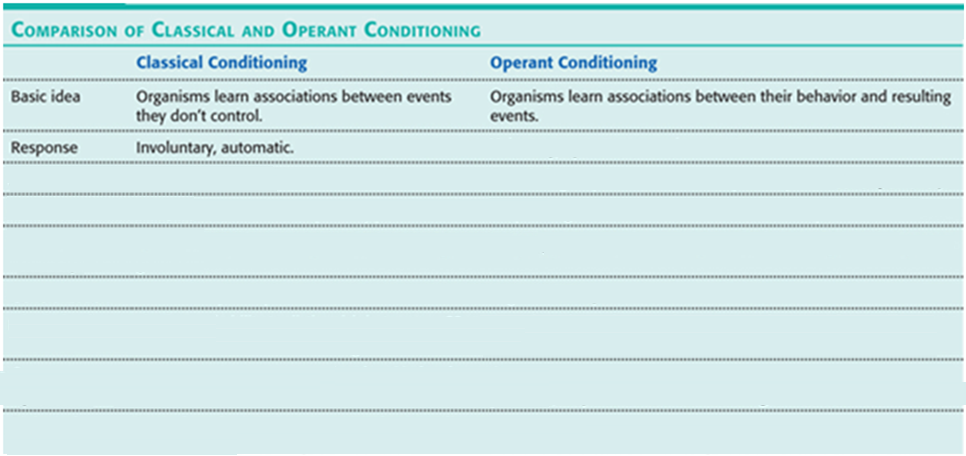 Contrasting Classical and Operant Conditioning
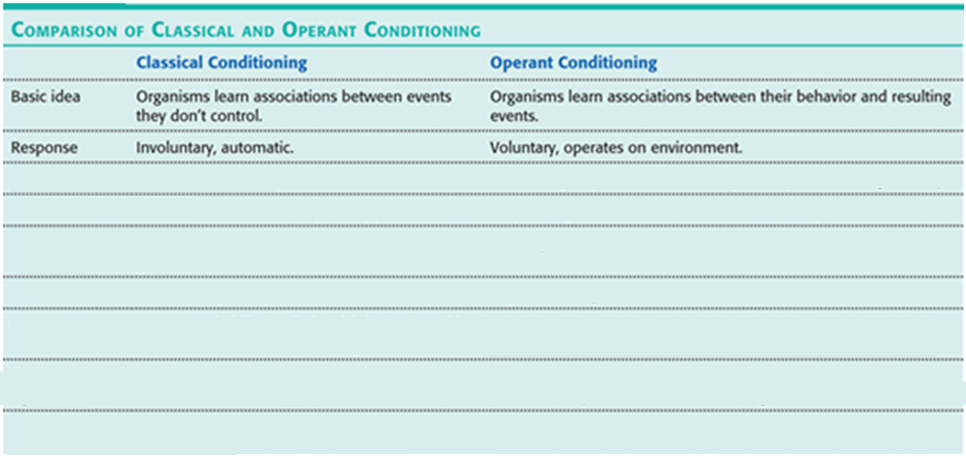 Contrasting Classical and Operant Conditioning
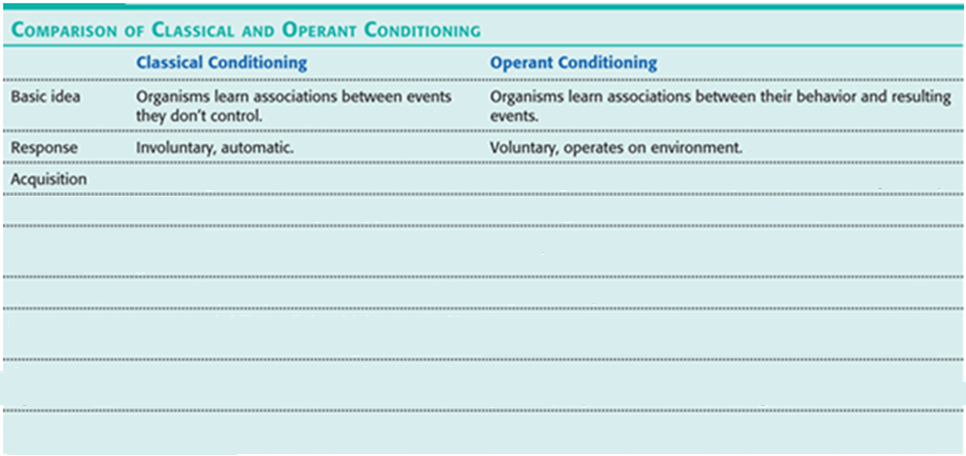 Contrasting Classical and Operant Conditioning
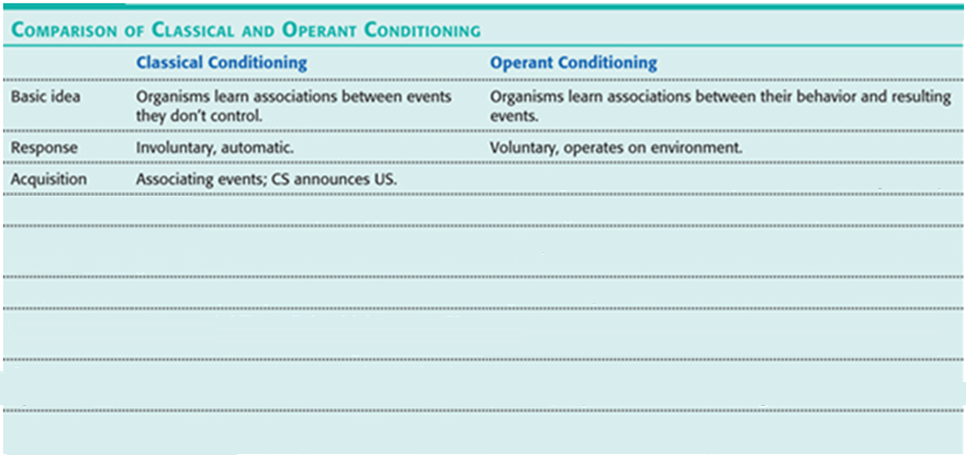 Contrasting Classical and Operant Conditioning
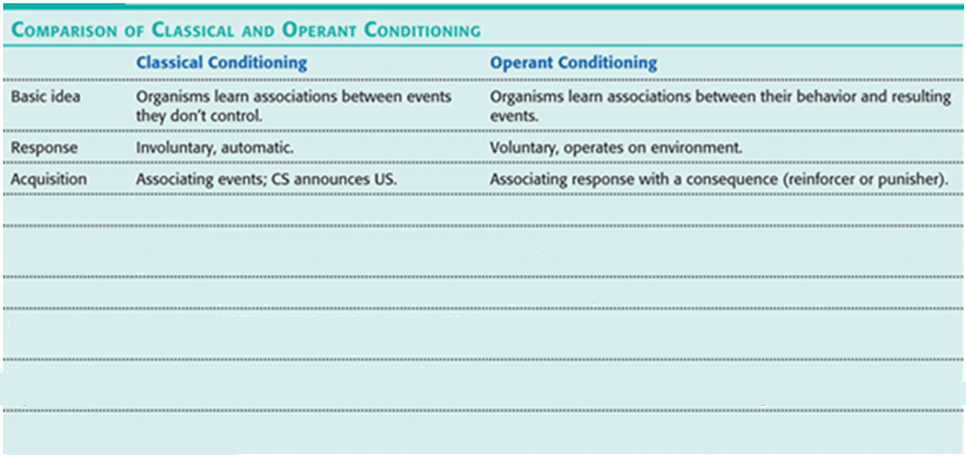 Contrasting Classical and Operant Conditioning
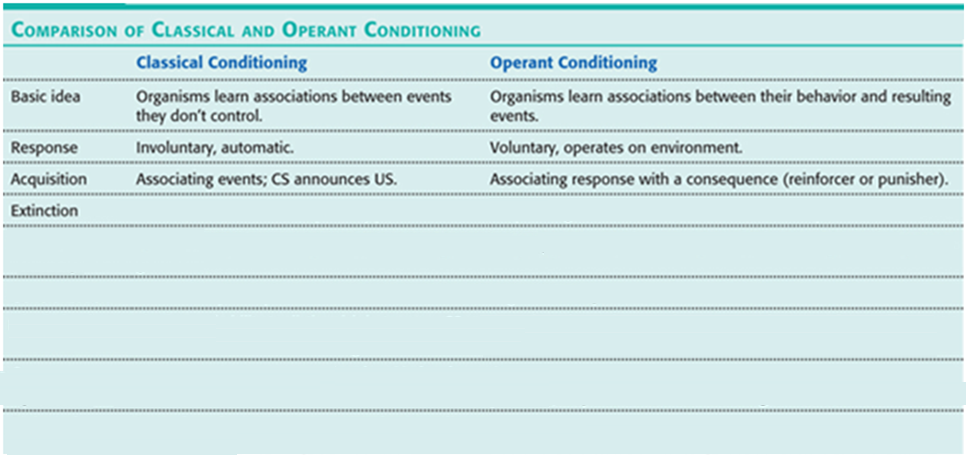 Contrasting Classical and Operant Conditioning
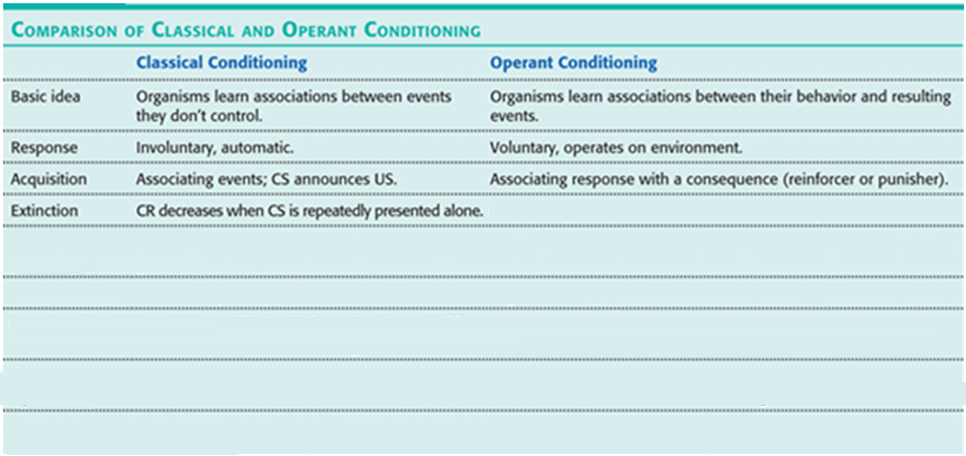 Contrasting Classical and Operant Conditioning
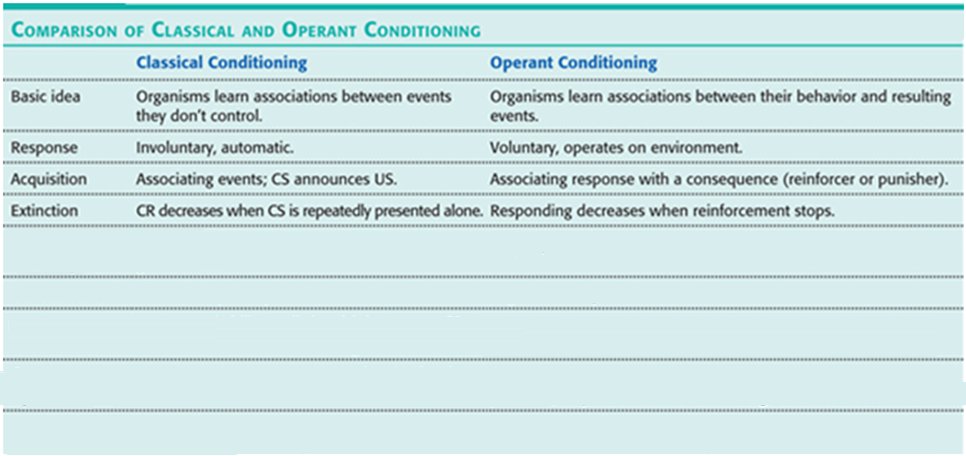 Contrasting Classical and Operant Conditioning
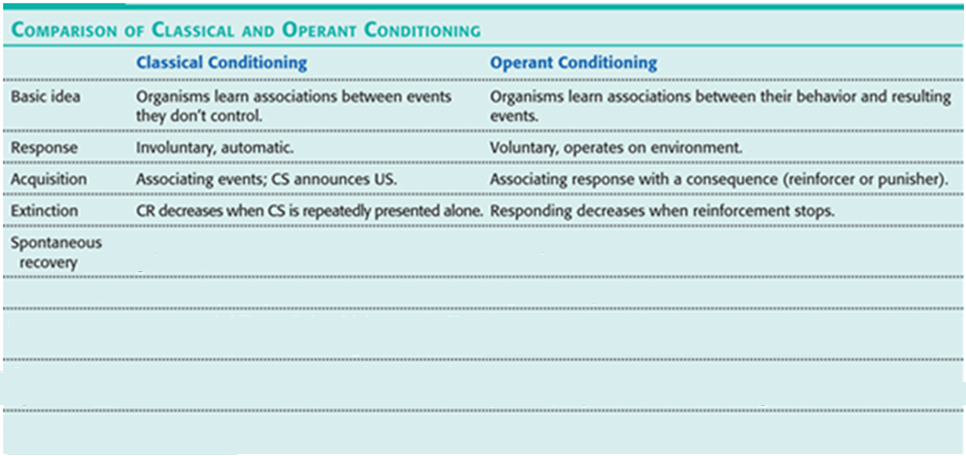 Contrasting Classical and Operant Conditioning
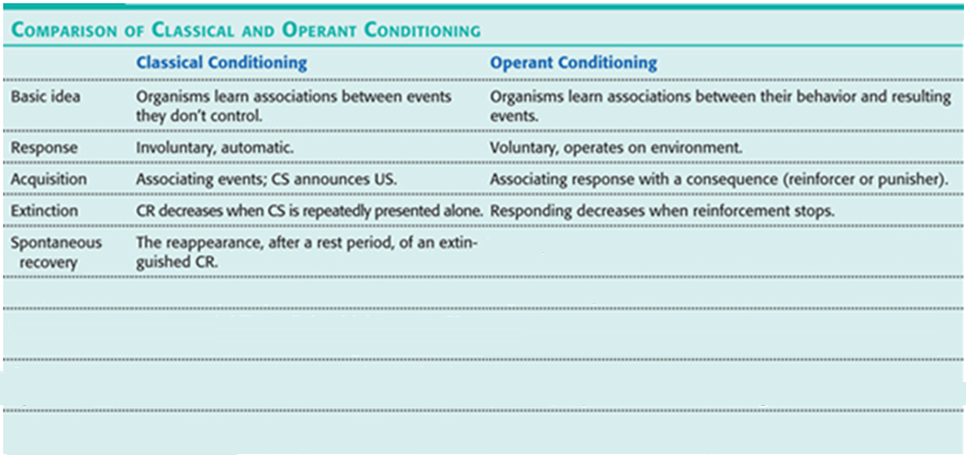 Contrasting Classical and Operant Conditioning
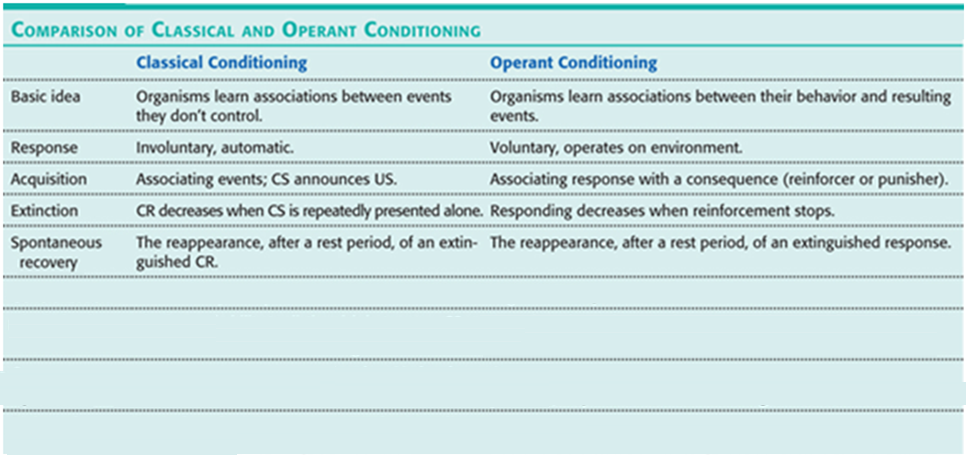 Contrasting Classical and Operant Conditioning
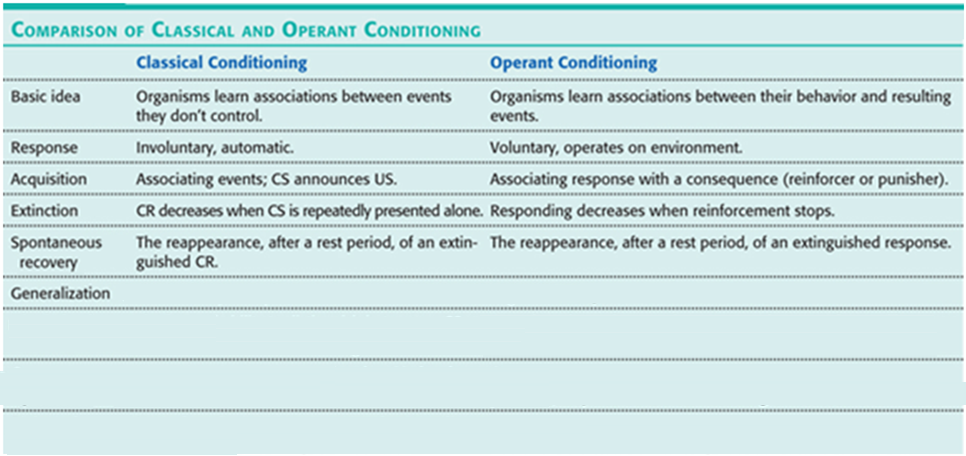 Contrasting Classical and Operant Conditioning
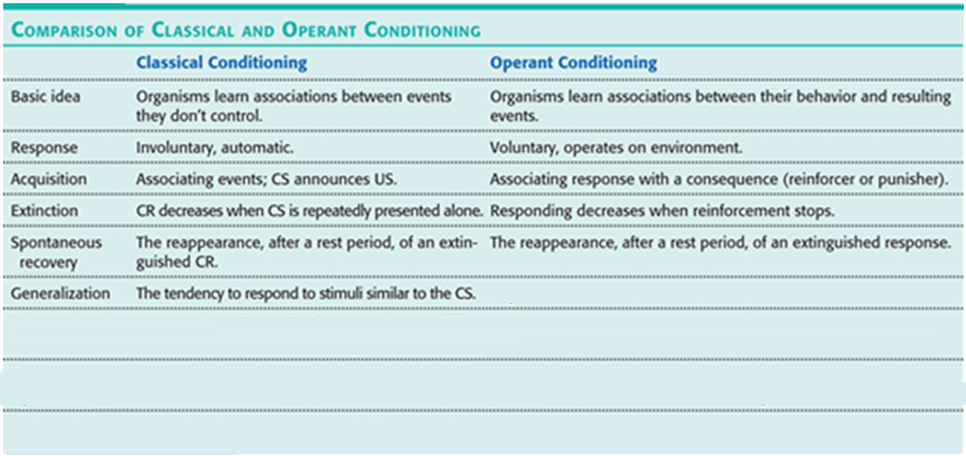 Contrasting Classical and Operant Conditioning
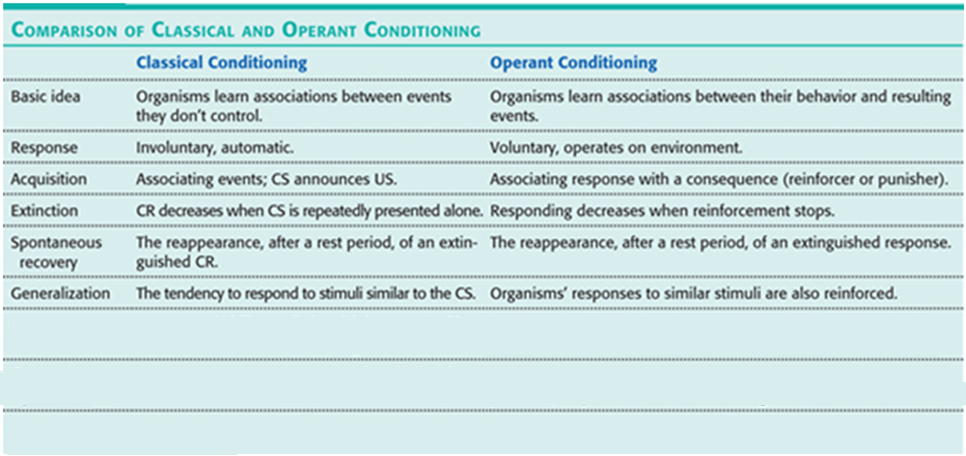 Contrasting Classical and Operant Conditioning
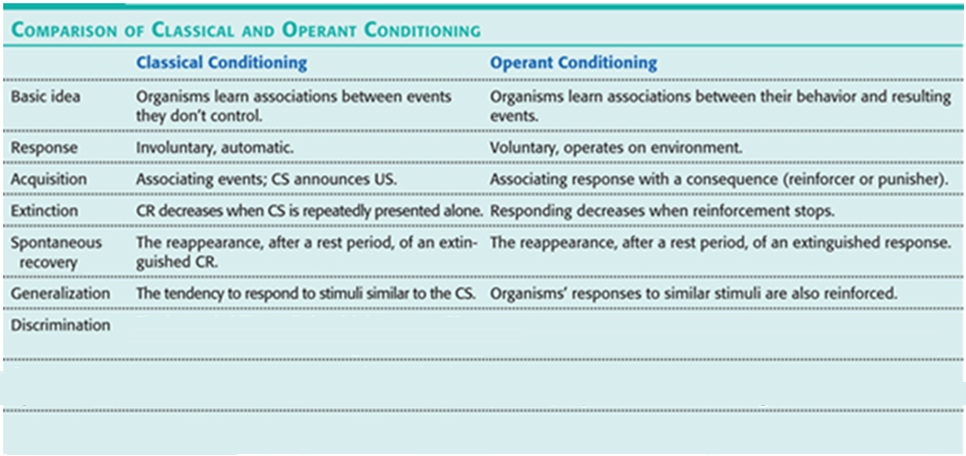 Contrasting Classical and Operant Conditioning
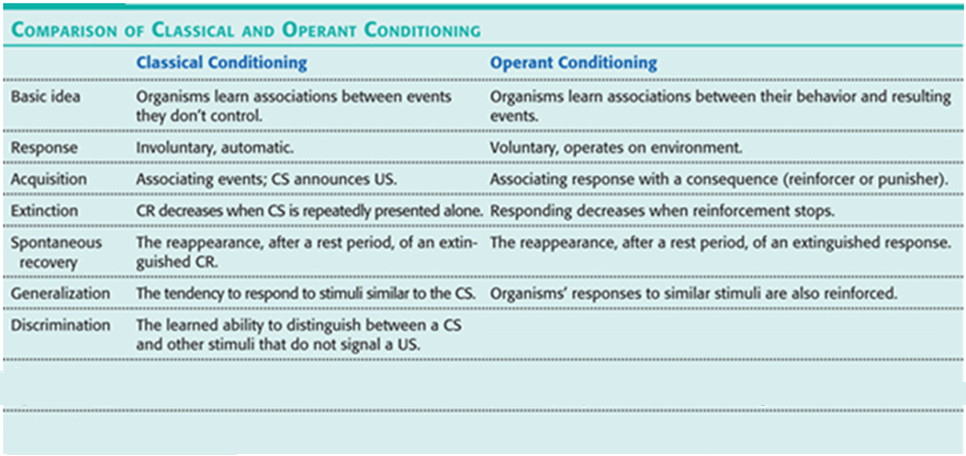 Contrasting Classical and Operant Conditioning
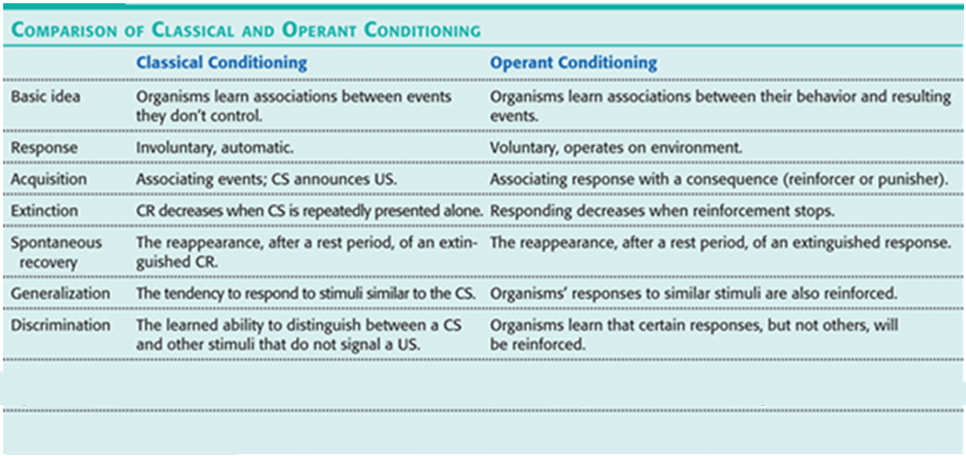 Contrasting Classical and Operant Conditioning
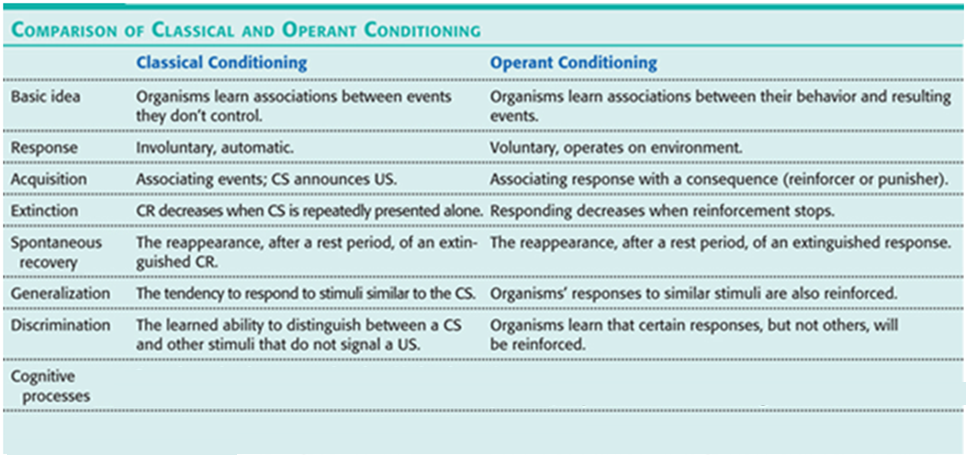 Contrasting Classical and Operant Conditioning
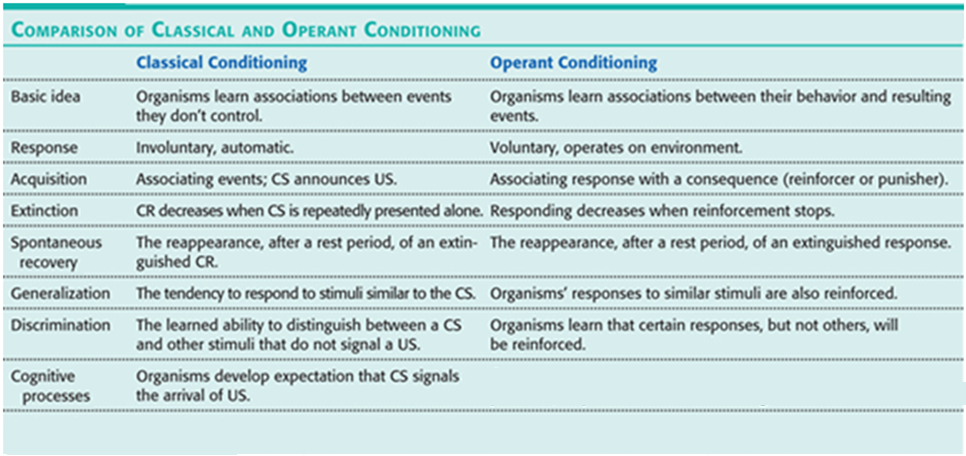 Contrasting Classical and Operant Conditioning
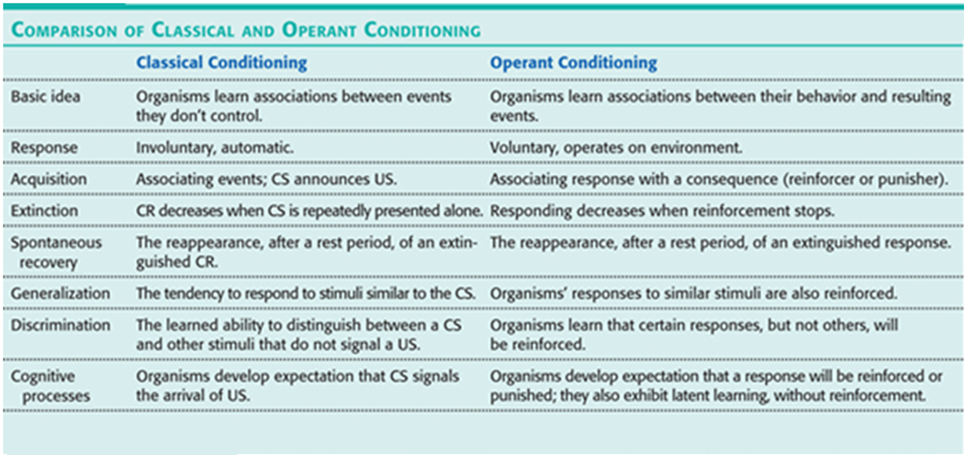 Contrasting Classical and Operant Conditioning
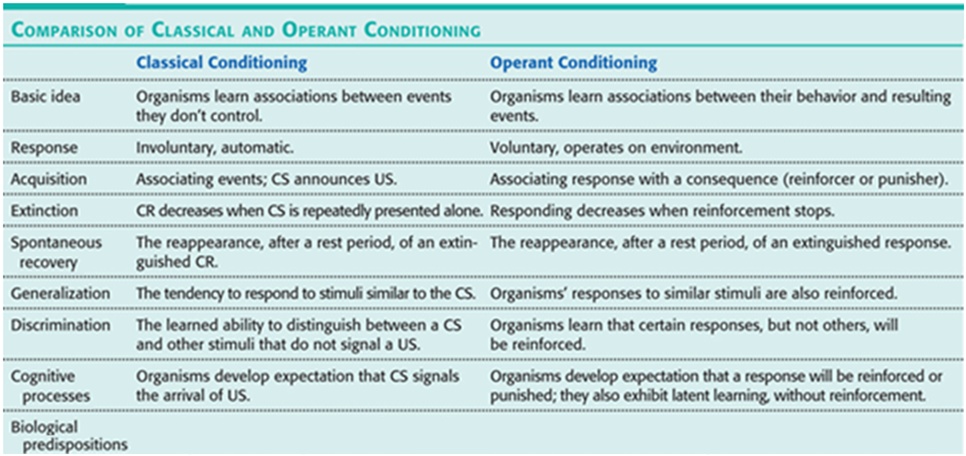 Contrasting Classical and Operant Conditioning
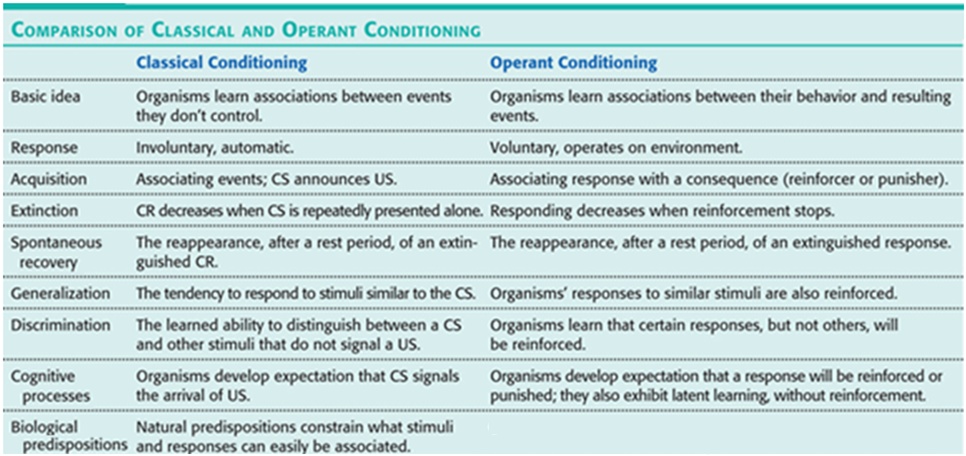 Contrasting Classical and Operant Conditioning
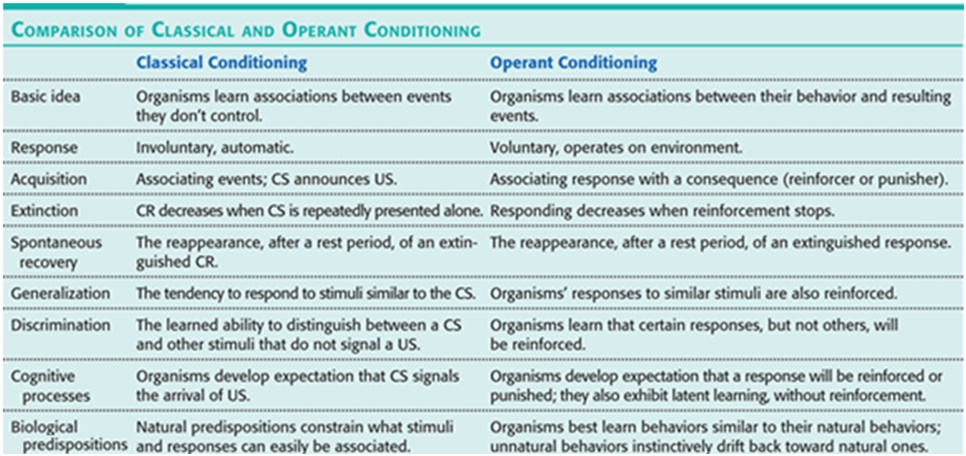 Learning by Observation
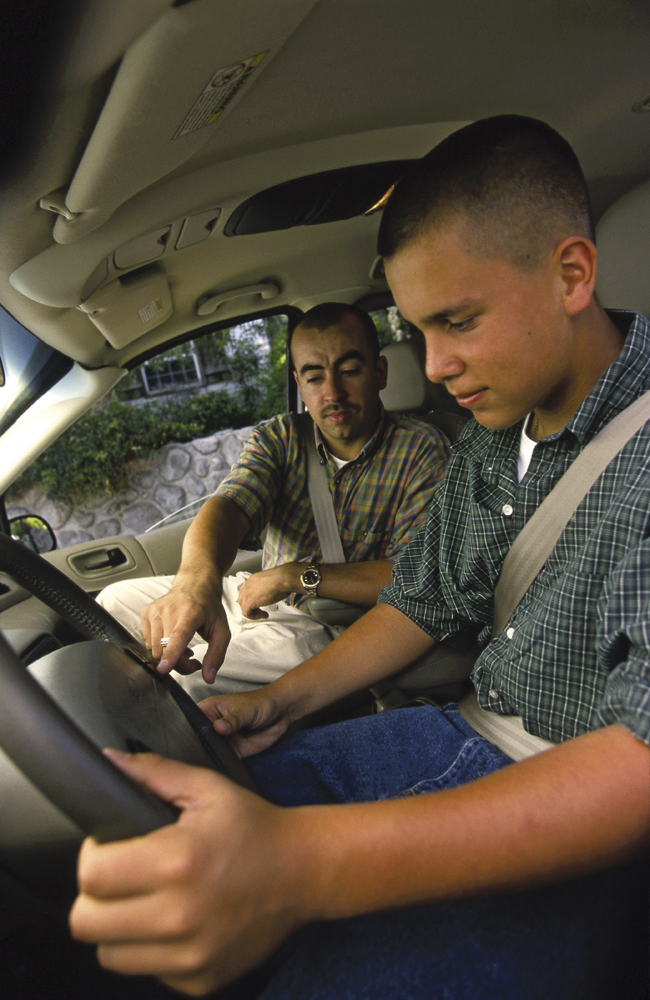 Introduction
Observational learning
Social learning
Modeling
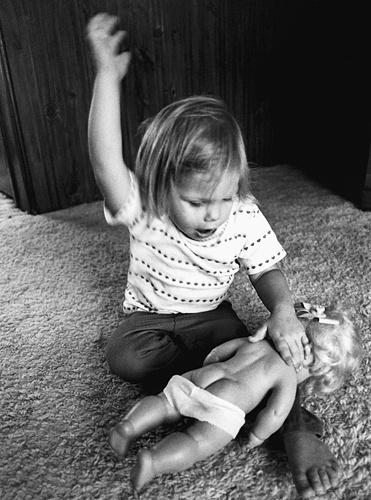 Mirrors in the Brain
Mirror neurons
Theory of mind
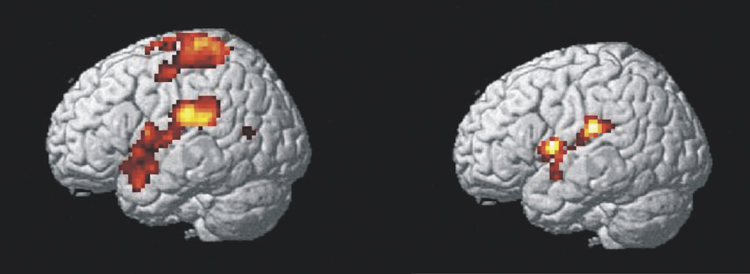 Bandura’s Experiments
Bandura’s bobo doll experiment
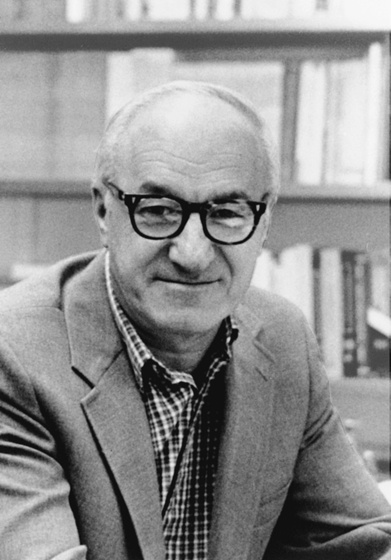 Bandura’s Experiments
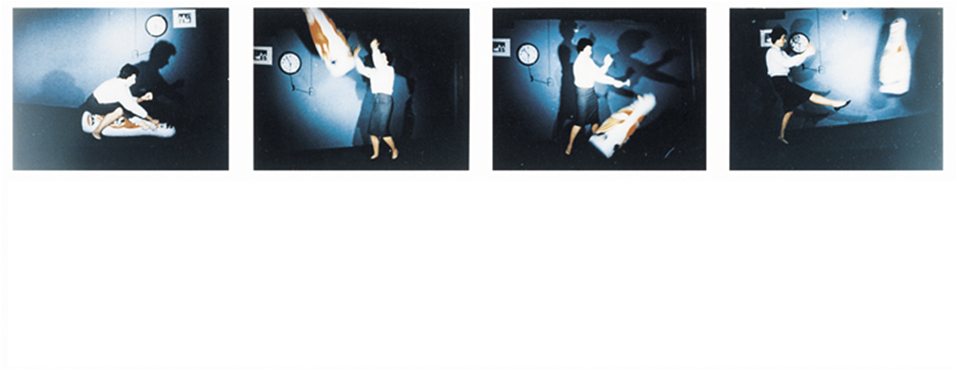 Bandura’s Experiments
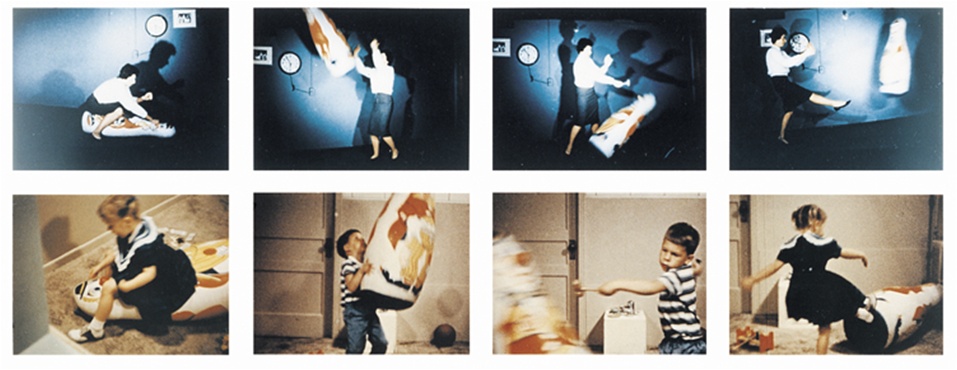 Applications of Observational LearningProsocial  vs Antisocial Effects
Prosocial effects
Antisocial effects
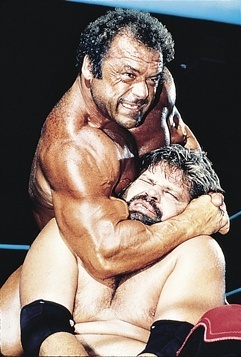 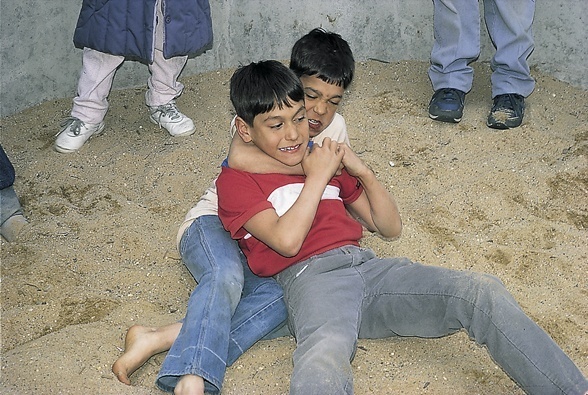 The End
Teacher Information
Types of Files
This presentation has been saved as a “basic” Powerpoint file.  While this file format placed a few limitations on the presentation, it insured the file would be compatible with the many versions of Powerpoint teachers use.  To add functionality to the presentation, teachers may want to save the file for their specific version of Powerpoint.
Animation
Once again, to insure compatibility with all versions of Powerpoint, none of the slides are animated.  To increase student interest, it is suggested teachers animate the slides wherever possible.
Adding slides to this presentation
Teachers are encouraged to adapt this presentation to their personal teaching style.  To help keep a sense of continuity, blank slides which can be copied and pasted to a specific location in the presentation follow this “Teacher Information” section.
Teacher Information
Hyperlink Slides - This presentation contain two types of hyperlinks.  Hyperlinks can be identified by the text being underlined and a different color (usually purple).
Unit subsections hyperlinks:  Immediately after the unit title slide, a page (slide #3) can be found listing all of the unit’s subsections.  While in slide show mode, clicking on any of these hyperlinks will take the user directly to the beginning of that subsection.  This allows teachers quick access to each subsection.
Bold print term hyperlinks:  Every bold print term from the unit is included in this presentation as a hyperlink.  While in slide show mode, clicking on any of the hyperlinks will take the user to a slide containing the formal definition of the term.  Clicking on the “arrow” in the bottom left corner of the definition slide will take the user back to the original point in the presentation. 
	These hyperlinks were included for teachers who want students to see or copy down the exact definition as stated in the text.  Most teachers prefer the definitions not be included to prevent students from only “copying down what is on the screen” and not actively listening to the presentation.
	For teachers who continually use the Bold Print Term Hyperlinks option, please contact the author using the email address on the next slide to learn a technique to expedite the returning to the original point in the presentation.
Teacher Information
Continuity slides
Throughout this presentation there are slides, usually of graphics or tables, that build on one another.  These are included for three purposes.  
By presenting information in small chunks, students will find it easier to process and remember the concepts.  
By continually changing slides, students will stay interested in the presentation.
To facilitate class discussion and critical thinking.  Students should be encouraged to think about “what might come next” in the series of slides.  
Please feel free to contact me at kkorek@germantown.k12.wi.us with any questions, concerns, suggestions, etc. regarding these presentations. 
Kent Korek
Germantown High School
Germantown, WI 53022
262-253-3400
kkorek@germantown.k12.wi.us
Division title (green print)subdivision title (blue print)
xxx
xxx
xxx
Division title (green print)subdivision title (blue print)
Use this slide to add a table, chart, clip art, picture, diagram, or video clip.  Delete this box when finished
Definition Slide
= add definition here
Definition Slides
Learning
= a relatively permanent change in an organism’s behavior due to experience.
Habituation
= an organism’s decreasing response to a stimulus with repeated exposure to it.
Associative Learning
= learning that certain events occur together.  The events may be two stimuli (as in classical conditioning) or a response and its consequence (as in operant conditioning).
Classical Conditioning
= a type of learning in which one learns to link two or more stimuli and anticipate events.
Behaviorism
= the view that psychology (1) should be an objective science that (2) studies behavior without reference to mental processes.  Most research psychologists today agree with (1) but not with (2).
Unconditioned Response (UR)
= in classical conditioning, the unlearned, naturally occurring response to the unconditioned stimulus (US), such as salivation when food is in the mouth.
Unconditioned Stimulus (US)
= in classical conditioning, a stimulus that unconditionally – naturally and automatically – triggers a response.
Conditioned Response (CR)
= in classical conditioning, the learned response to a previously neutral (but now conditioned) stimulus (CS).
Conditioned Stimulus (CS)
= in classical conditioning, an originally irrelevant stimulus that, after association with an unconditioned stimulus (CS), comes to trigger a conditioned response.
Acquisition
= in classical conditioning, the initial stage, when one links a neutral stimulus and an unconditioned stimulus so that the neutral stimulus begins triggering the conditioned response.  In operant conditioning, the strengthening of a reinforced response.
Higher-order Conditioning
= a procedure in which the conditioned stimulus in one conditioning experience is paired with a new neutral stimulus, creating a second (often weaker) conditioned stimulus.  For example, an animal that has learned that a tone predicts food might then learn that a light predicts the tone and begin responding to the light alone. (Also called second-order conditioning.)
Extinction
= the diminishing of a conditioned response; occurs in classical conditioning when an unconditioned stimulus (US) does not follow a conditioned stimulus (CS); occurs in operant conditioning when a response is no longer reinforced.
Spontaneous Recovery
= the reappearance, after a pause, of an extinguished conditioned response.
Generalization
= the tendency, once a response has been conditioned, for stimuli similar to the conditioned stimulus to elicit similar responses.
Discrimination
= in classical conditioning, the learned ability to distinguish between a conditioned stimulus and stimuli that do not signal an unconditioned stimulus.
Learned Helplessness
= the helplessness and passive resignation an animal or human learns when unable to avoid repeated aversive events.
Respondent Behavior
= behavior that occurs as an automatic response to some stimulus.
Operant Conditioning
= a type of learning in which behavior is strengthened if followed by a reinforcer or diminished if followed by a punisher.
Law of Effect
= Thorndike’s principle that behaviors followed by favorable consequences become more likely, and that behaviors followed by unfavorable consequences become less likely.
Operant Chamber
= in operant conditioning research, a chamber (also known as a Skinner Box) containing a bar or key that an animal can manipulate to obtain a food or water reinforcer; attached devices record the animal’s rate of bar pressing or key pecking.
Shaping
= an operant conditioning procedure in which reinforcers guide behavior toward closer and closer approximations of the desired behavior.
Discriminative Stimulus
= in operant conditioning, a stimulus that elicits a response after association with reinforcement (in contrast to related stimuli not associated with reinforcement).
Reinforcer
= in operant conditioning, any event that strengthens the behavior it follows.
Positive Reinforcement
= increasing behaviors by presenting positive stimuli, such as food.  A positive reinforcer is any stimulus that, when presented after a response, strengthens the response.
Negative Reinforcement
= increases behaviors by stopping or reducing negative stimuli, such as shock.  A negative reinforcer is any stimulus that, when removed after a response, strengthens the response (Note: negative reinforcement is NOT punishment).
Primary Reinforcer
= an innately reinforcer stimulus, such as one that satisfies a biological need.
Conditioned Reinforcer
= a stimulus that gains its reinforcing power through its association with a primary reinforcer; also known as a secondary reinforcer.
Continuous Reinforcement
= reinforcing the desired response every time it occurs.
Partial (intermittent) Reinforcement
= reinforcing a response only part of the time; results in slower acquisition of a response but much greater resistance to extinction than does continuous reinforcement.
Fixed-ratio Schedule
= in operant conditioning, a reinforcement schedule that reinforces a response only after a specific number of responses.
Variable-ratio Schedule
= in operant conditioning, a reinforcement schedule that reinforces a response after an unpredictable number of responses.
Fixed-interval Schedule
= in operant conditioning, a reinforcement schedule that reinforces a response only after a specific time has elapsed.
Variable-interval Schedule
= in operant conditioning, a reinforcement schedule that reinforces a response at unpredictable time intervals.
Punishment
= an event that decreases the behavior that it follows.
Cognitive Map
= a mental representation of the layout of one’s environment.  For example, after exploring a maze, rats act as if they have learned a cognitive map of it.
Latent Learning
= learning that occurs but is not apparent until there is an incentive to demonstrate it.
Insight
= a sudden and often novel realization of the solution to a problem.
Intrinsic Motivation
= a desire to perform a behavior effectively for its own sake.
Extrinsic Motivation
= a desire to perform a behavior to receive promised rewards or avoid threatened punishment.
Observational Learning
= learning by observing others.  Also called social learning.
Modeling
= the process of observing and imitating a specific behavior.
Mirror Neurons
= frontal lobe neurons that fire when performing certain actions or when observing another doing so.  The brain’s mirroring of another’s action may enable imitation and empathy.
Prosocial Behavior
= positive, constructive, helpful behavior.  The opposite of antisocial behavior.